ASSEMBLEE GENERALE DU 
TT LE FOLGOET LESNEVEN
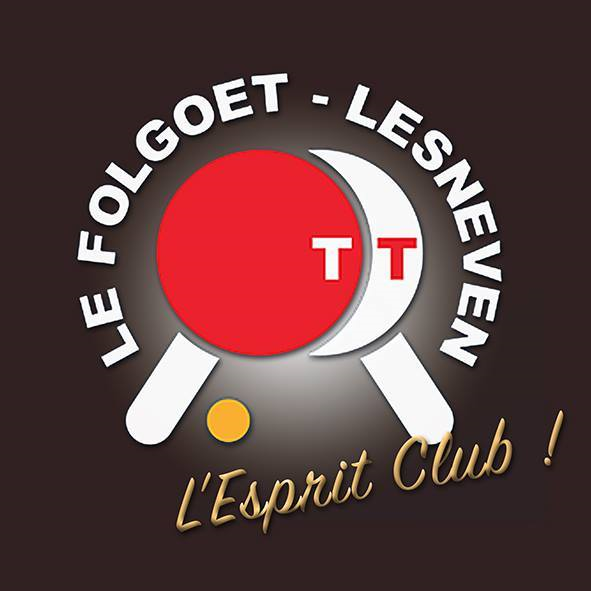 Présentation de nouveaux documents
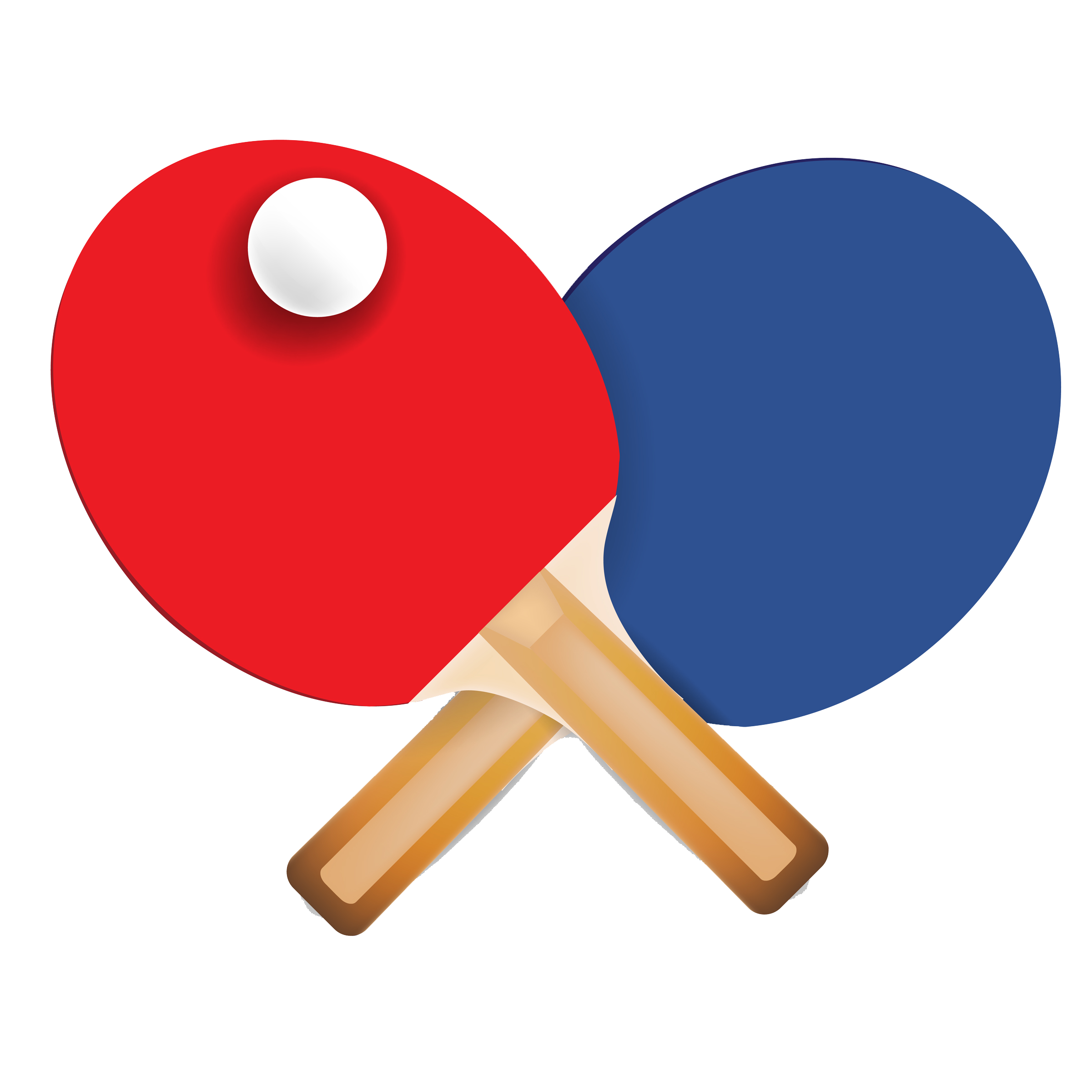 Bilan Moral

Cette année, nous étions 94 licenciés.
Le club a engagé 8 équipes en championnat adultes. 
. 1 Régionale 3 
. 1 Départementale 1
. 1 Départementale 2
. 2 Départementale 3
. 2 Départementale 4
. 1 Départementale 5.

Deux équipes en championnat Jeunes, Yannick fera le bilan en tant que responsable jeunes du club
Et enfin une section Loisirs Adultes le Jeudi soir et une section Jeunes Loisirs du samedi matin qui a pour but de les faire progresser pour pouvoir intégrer le championnat jeunes ou adultes pour les meilleurs. 
 2 équipes étaient engagées en coupe :
. 1 en challenge Pen Ar Bed 
. 1 en challenge du comité.

Beaucoup de bons résultats en individuel également, le club a été représenté dans beaucoup de compétitions, département mais également en compétition régionale et nationale, Mickaël vous fera le bilan de cette saison.
Le club fonctionne grâce à l’investissement de nos joueurs. 
. Yann et Pascal qui tous les samedis matin sont présents pour encadrer nos jeunes Loisirs.
. Janine et Yannick qui eux sont présents tous les mercredis après midi pour encadrer les jeunes compétiteurs aux entrainements mais également pour les accompagner lors des rencontres de championnat et compétition  individuel tel que le critérium fédéral le samedi après midi.
. Johann, lui s’est occupé de l’entrainement des adultes les mercredis soirs.
. Cédric pour la section loisirs adultes du jeudi soir.

Aujourd’hui, le club accompagne les joueurs qui veulent se former. Yannick et Christian ont participé à la formation « initiateur de club » qui correspond au 1er diplôme pour pouvoir encadrer les joueurs petits et grands.
Janine est diplômée « animateur Fédéral »
 Enfin le club a également formé des arbitres régionaux qui ont participé sur des compétitions régionales et nationales.
Pour résumer, le club reste un club dynamique, formateur et je pense que la nouvelle salle spécifique  apportera au club des ambitions encore plus importantes qu’aujourd’hui.
Bilan de la licenciation

Présenté par Pascal le secrétaire
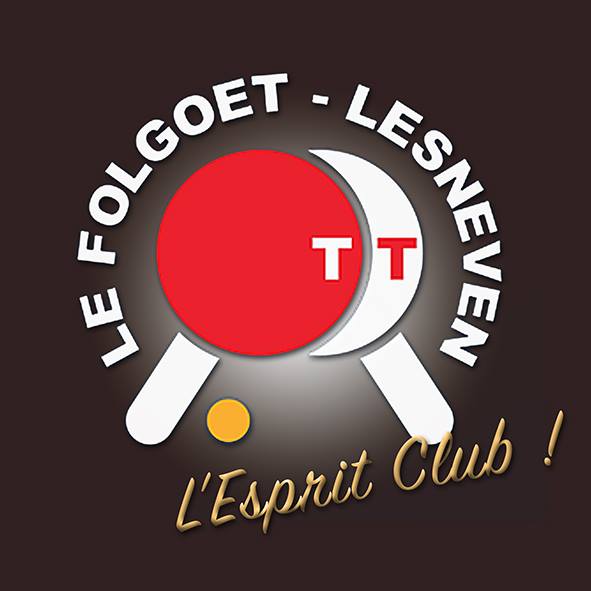 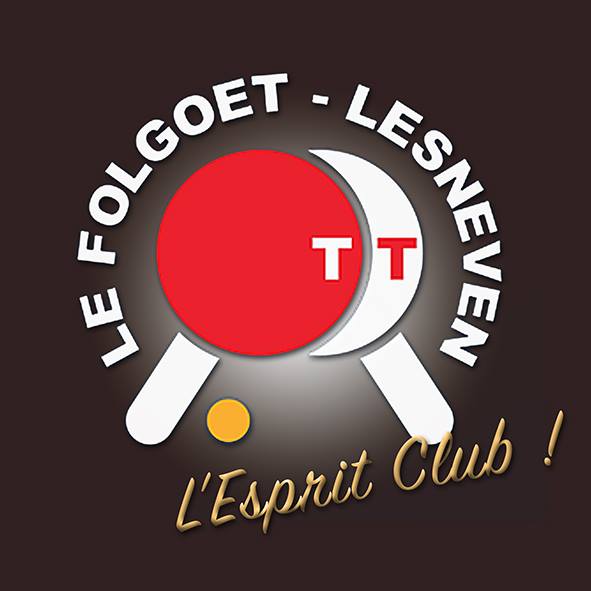 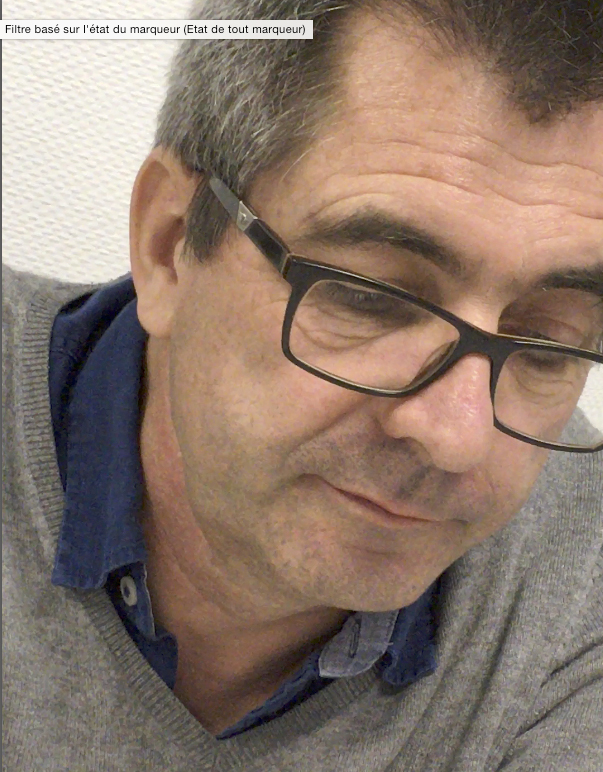 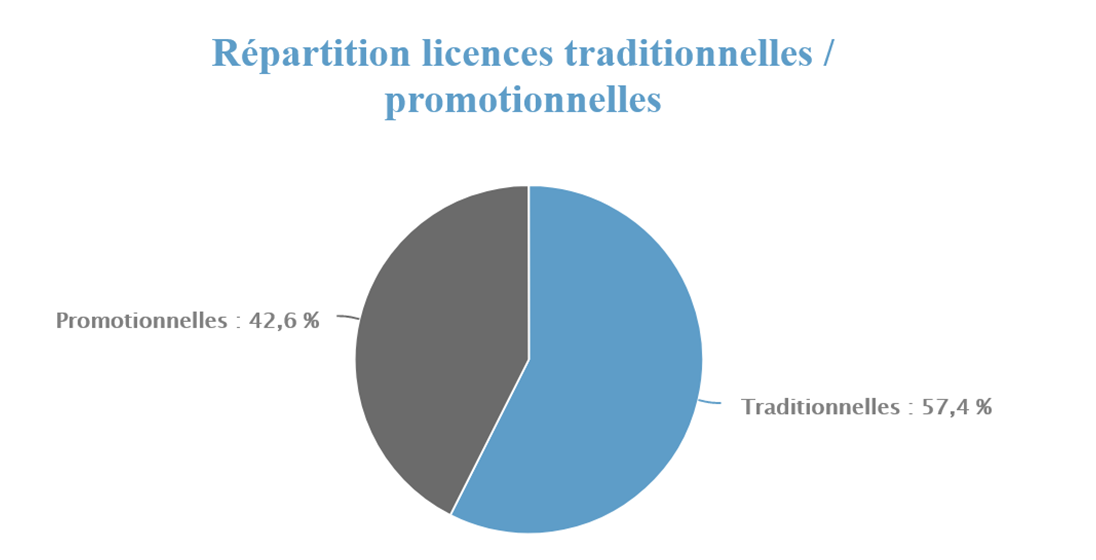 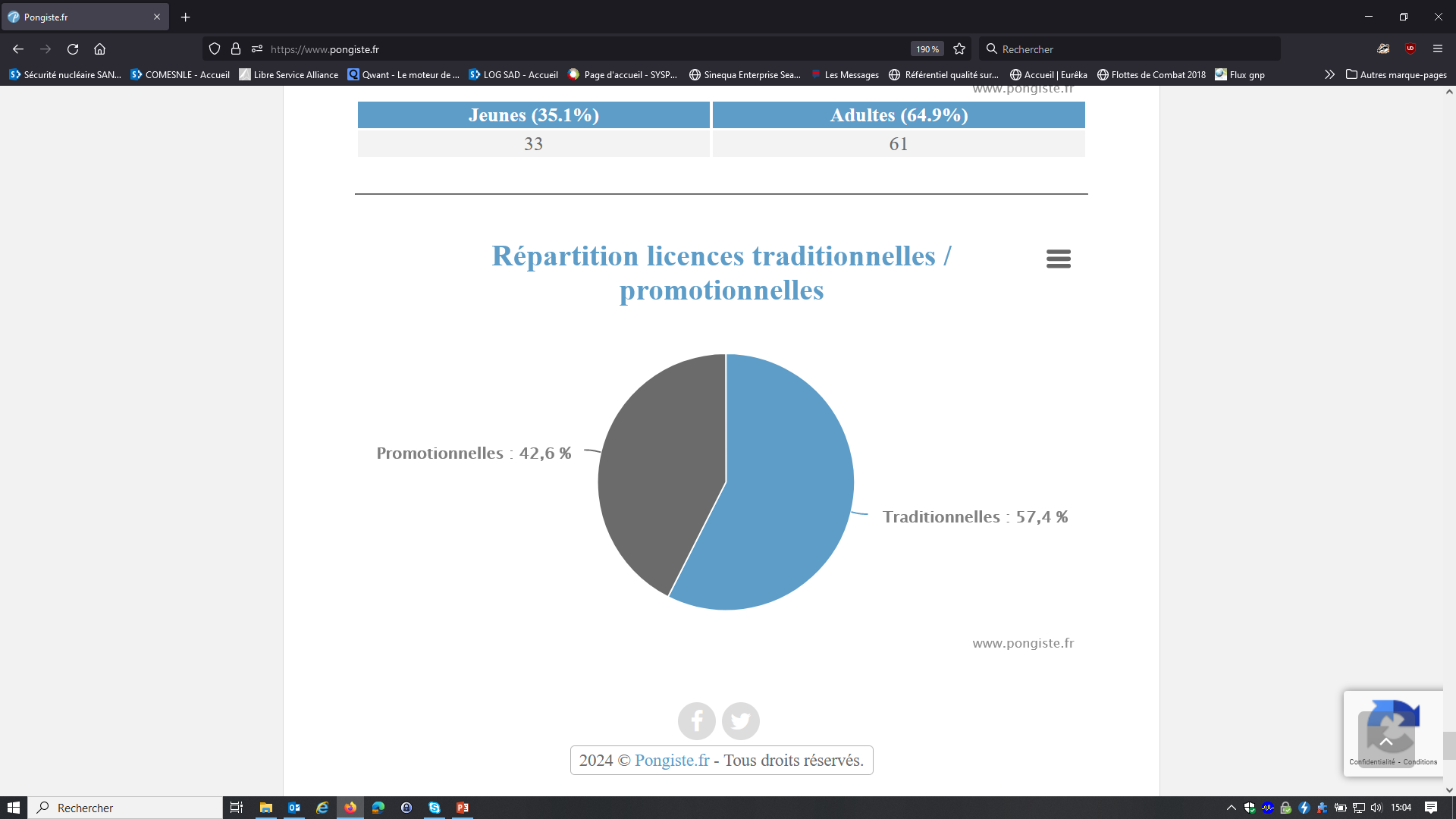 [Speaker Notes: 40 licences promotionnelles
54 licences traditionnelles]
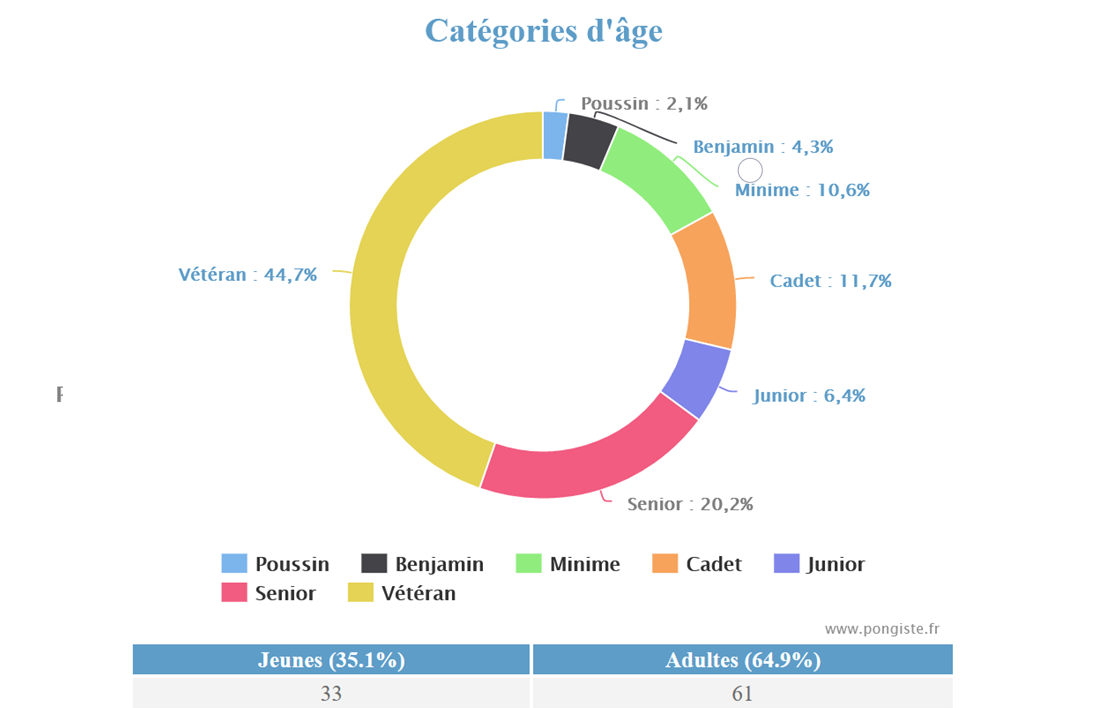 [Speaker Notes: 42 vétérans
19 séniors
6 juniors
11 cadets
10 minimes
4 benjamins
2 poussins]
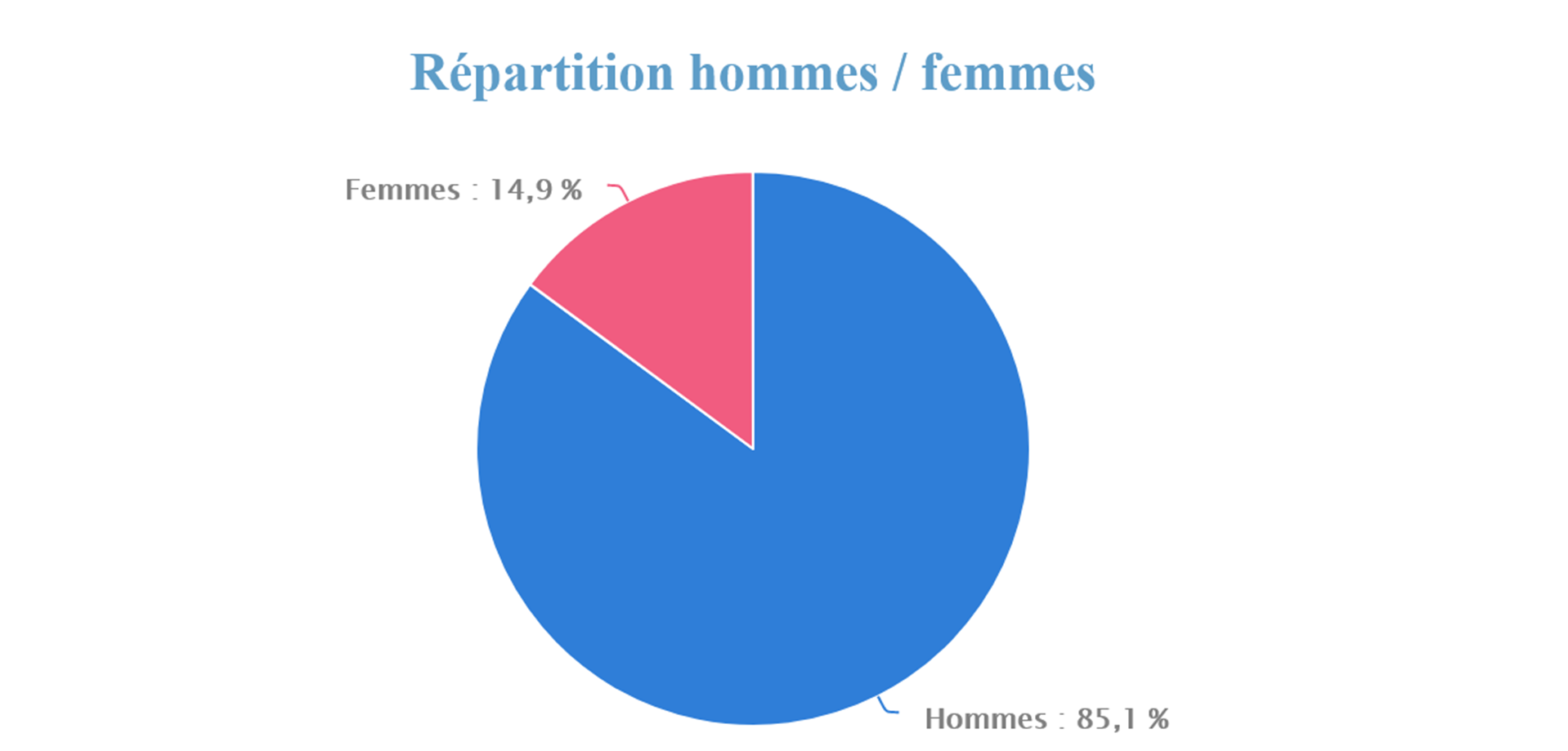 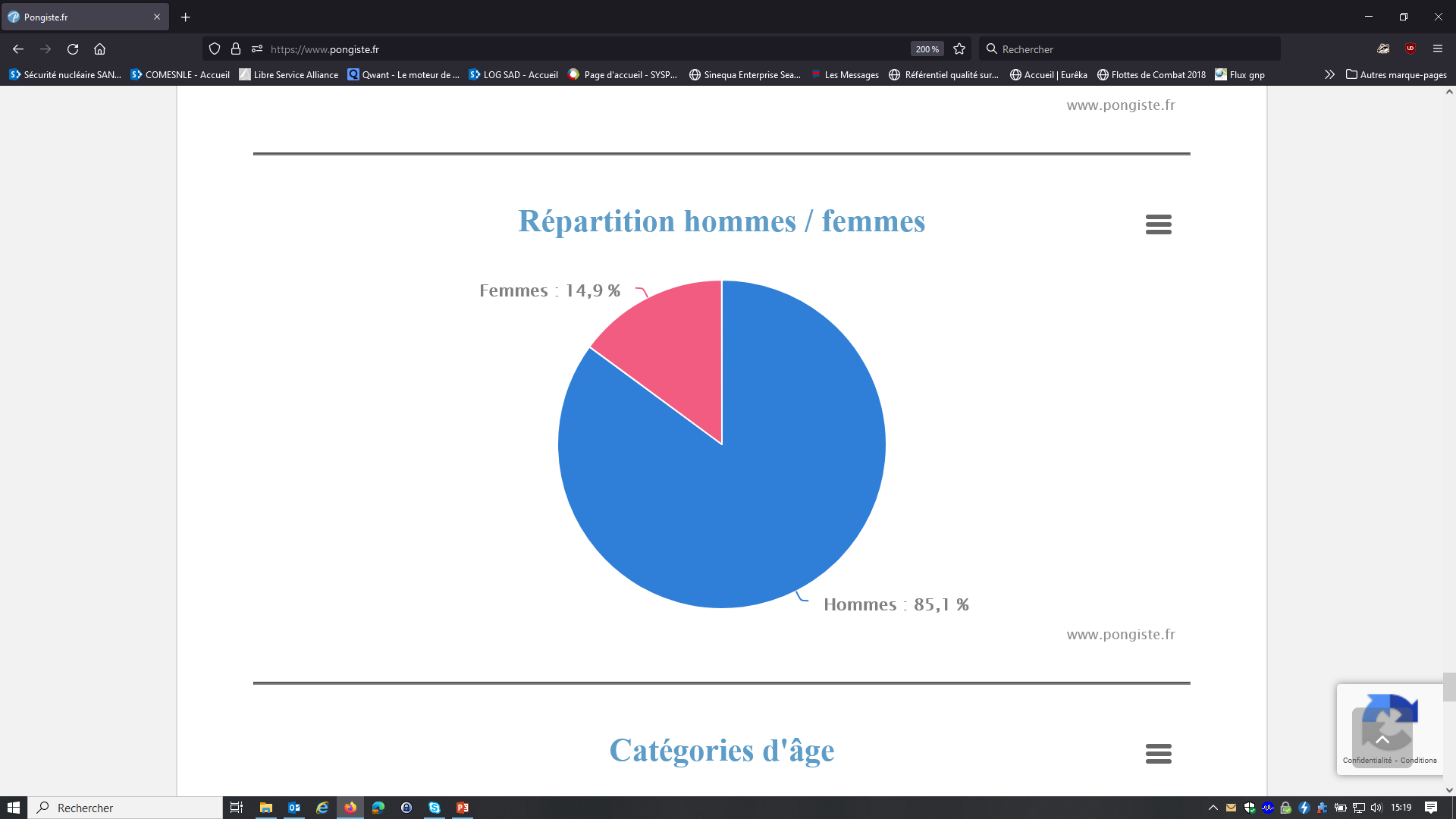 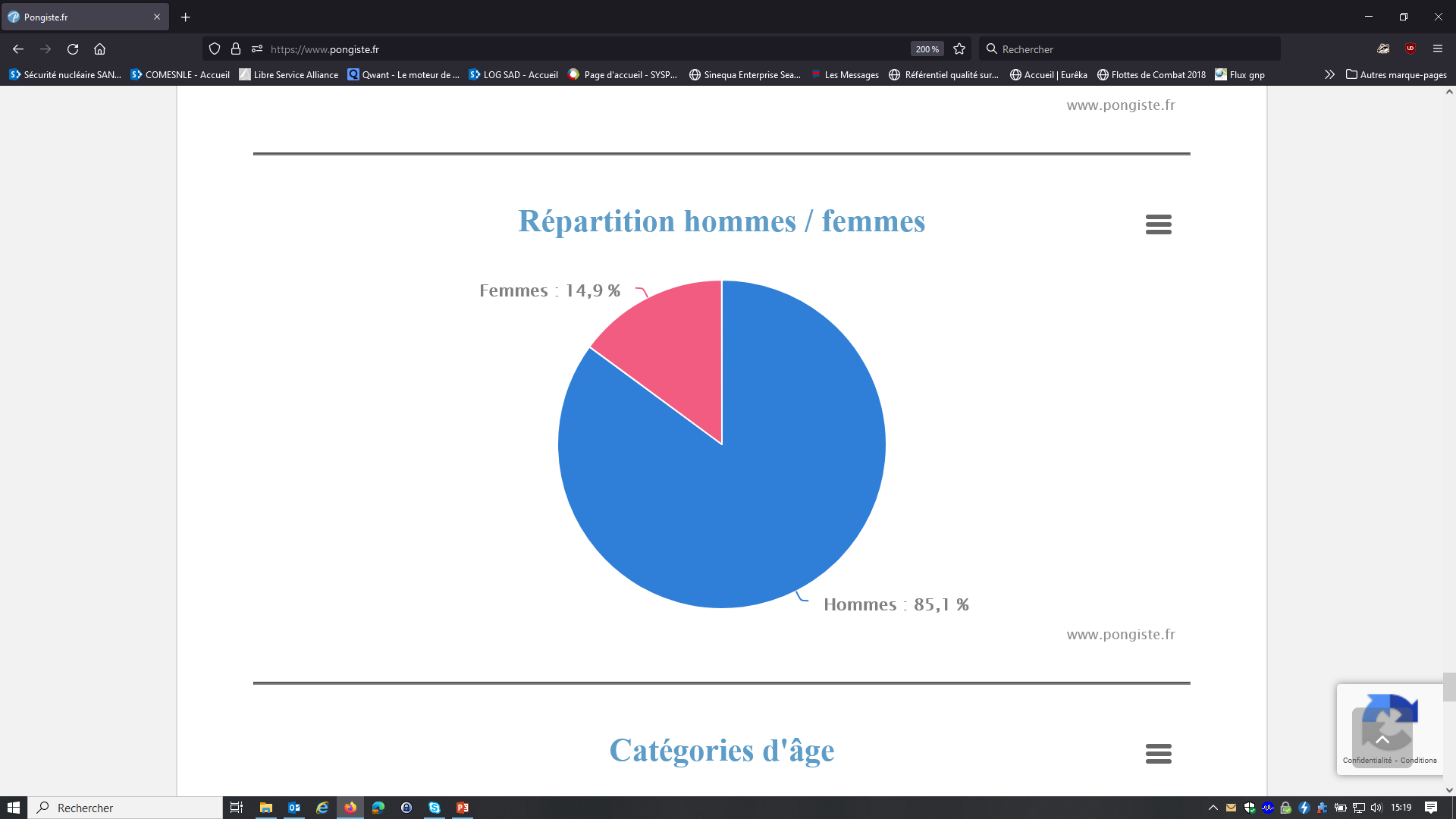 [Speaker Notes: 14 femmes  6T/8P
80 hommes  48T/32P]
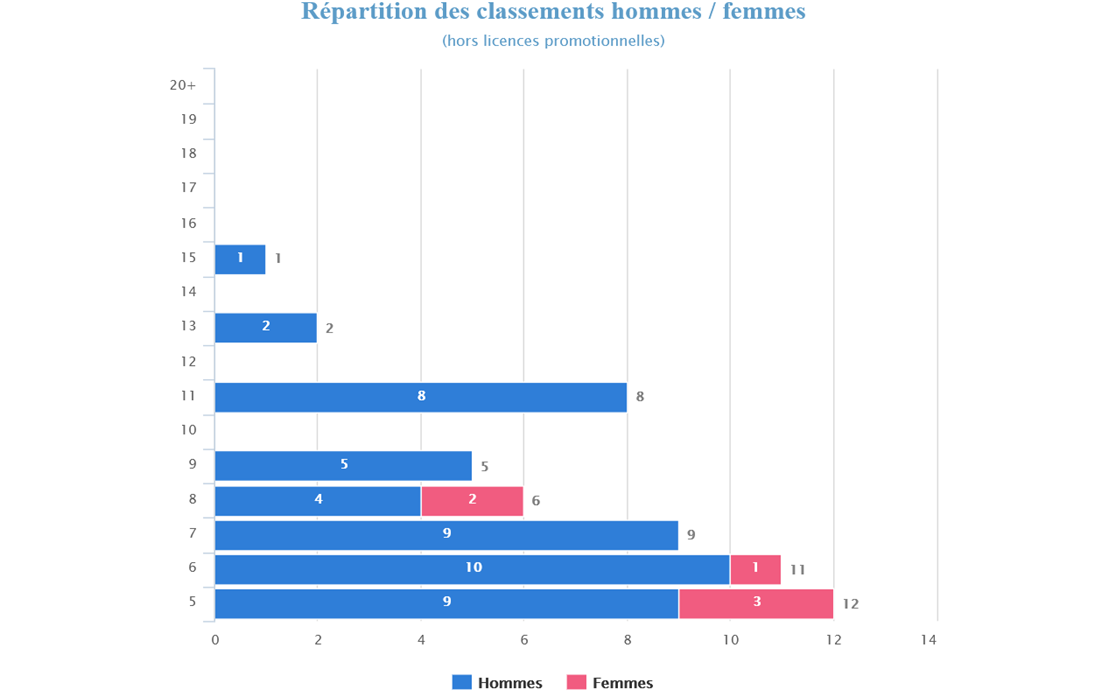 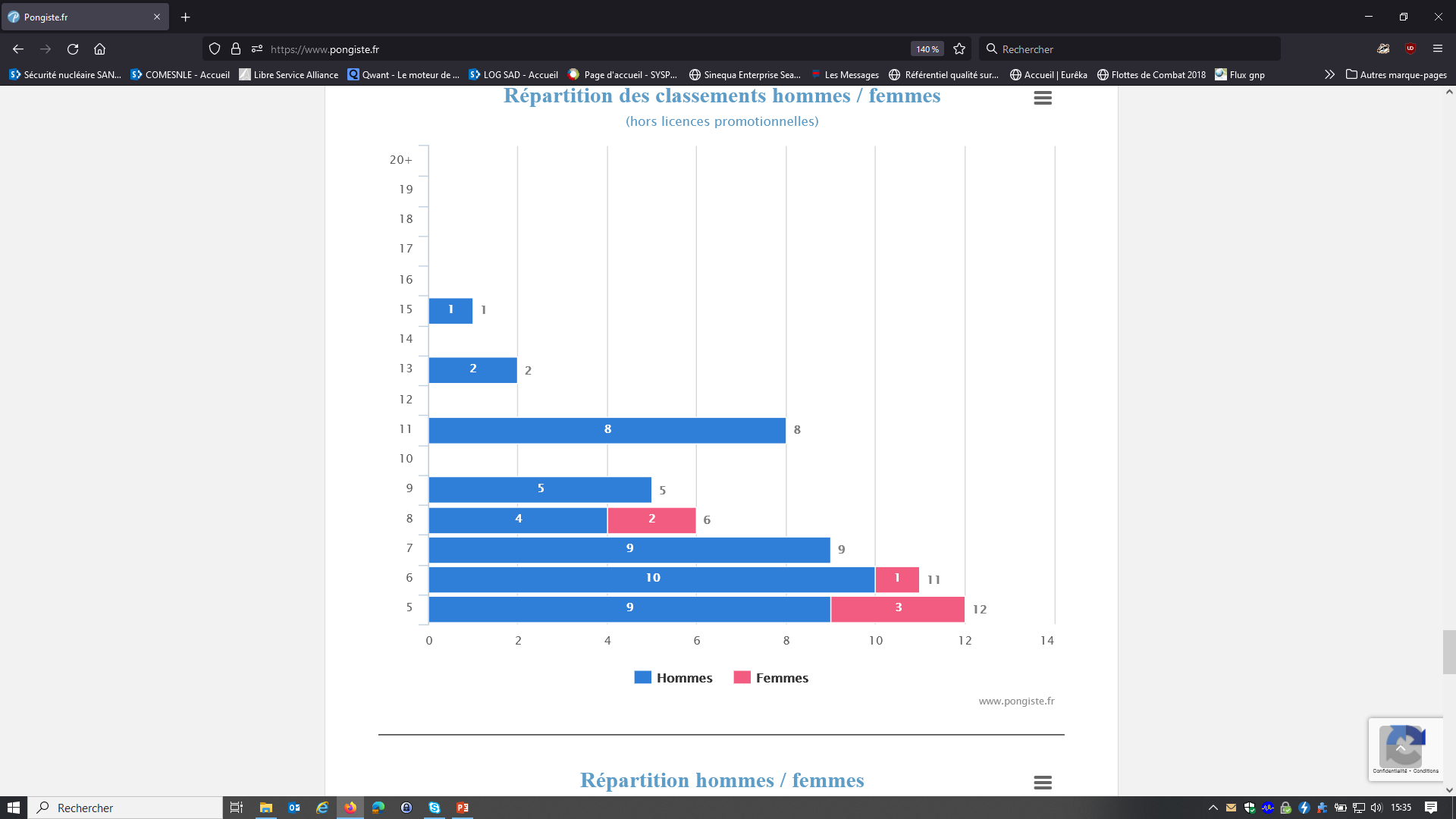 [Speaker Notes: 48 compétiteurs
6 compétitrices]
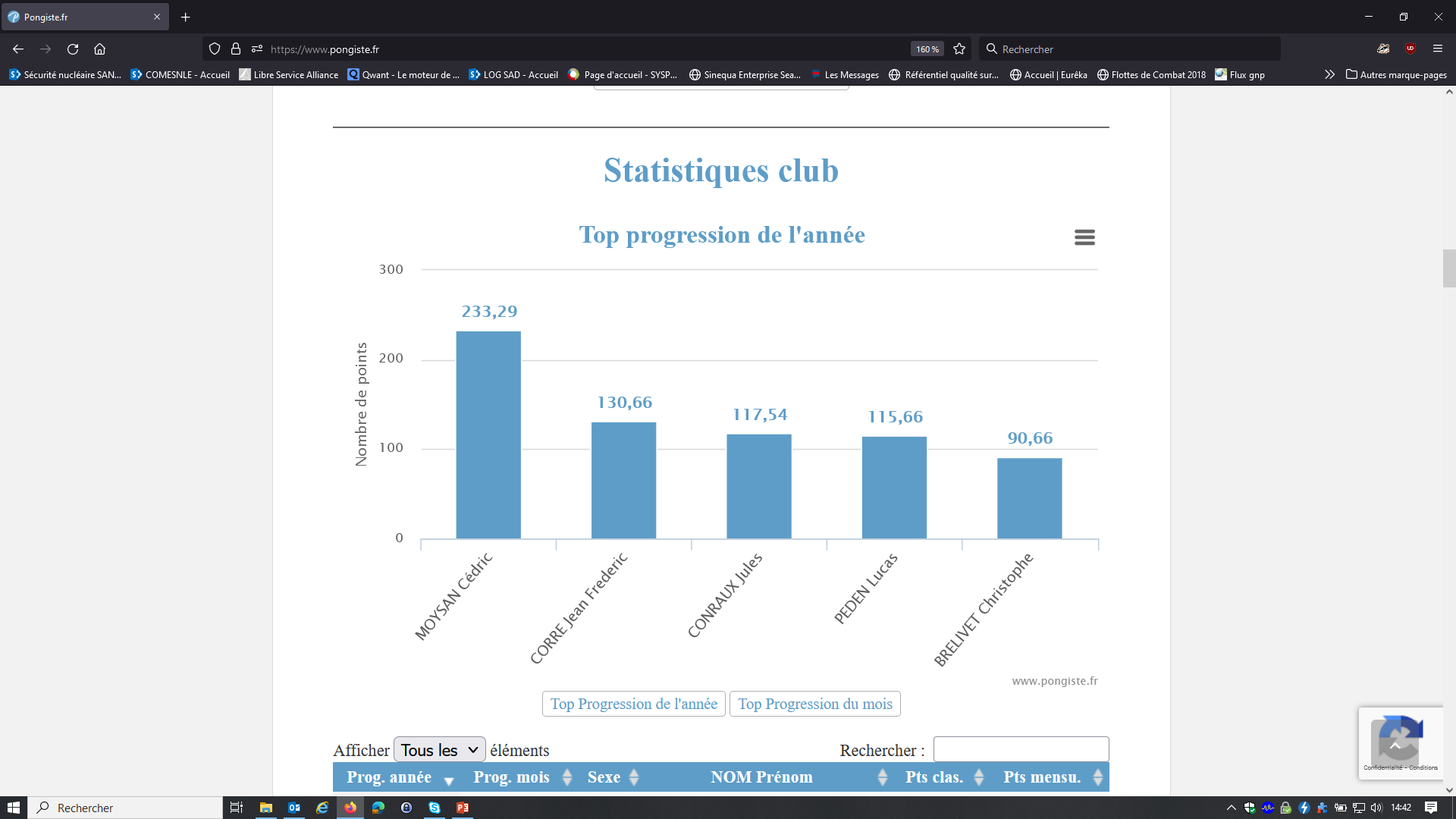 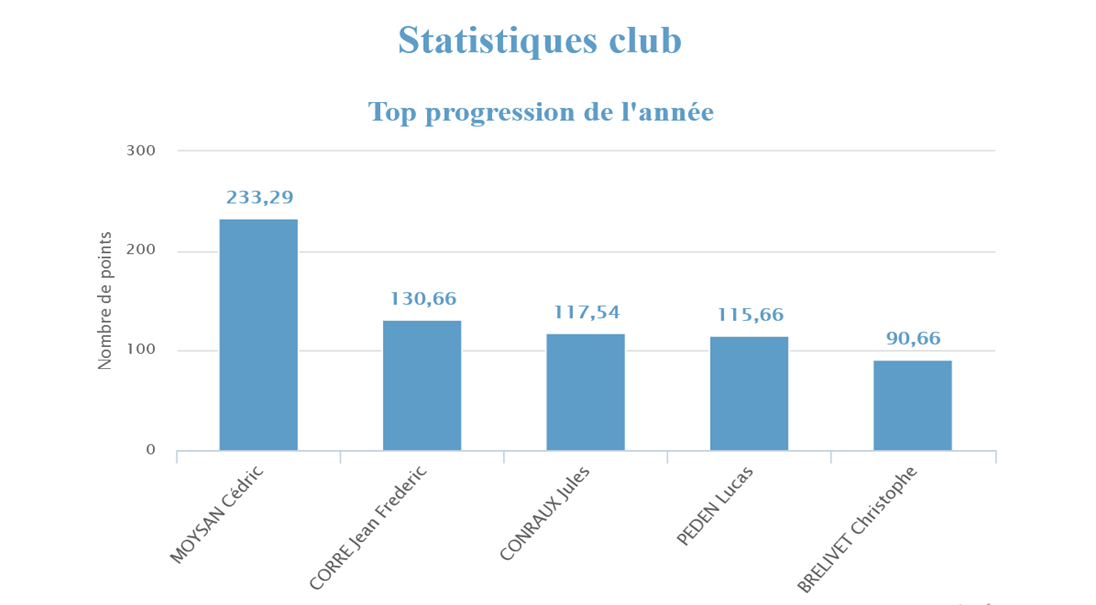 Rapport Financier

Présenté par Jean Marc Le trésorier
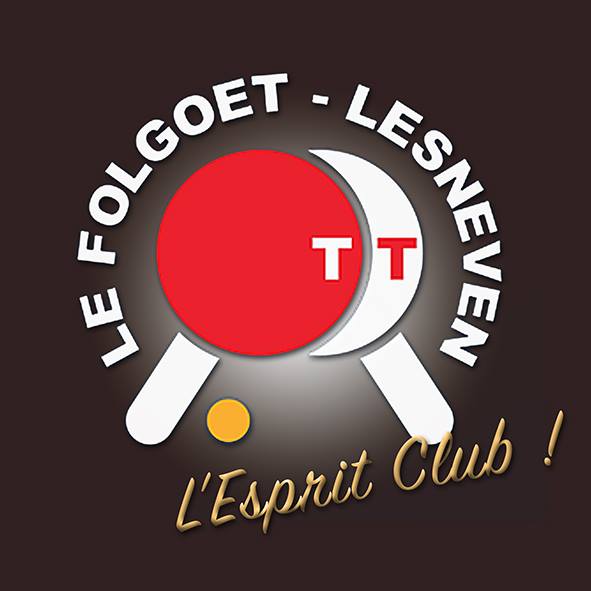 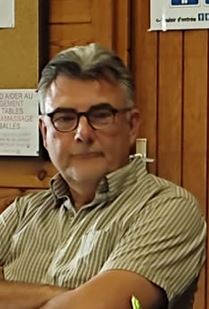 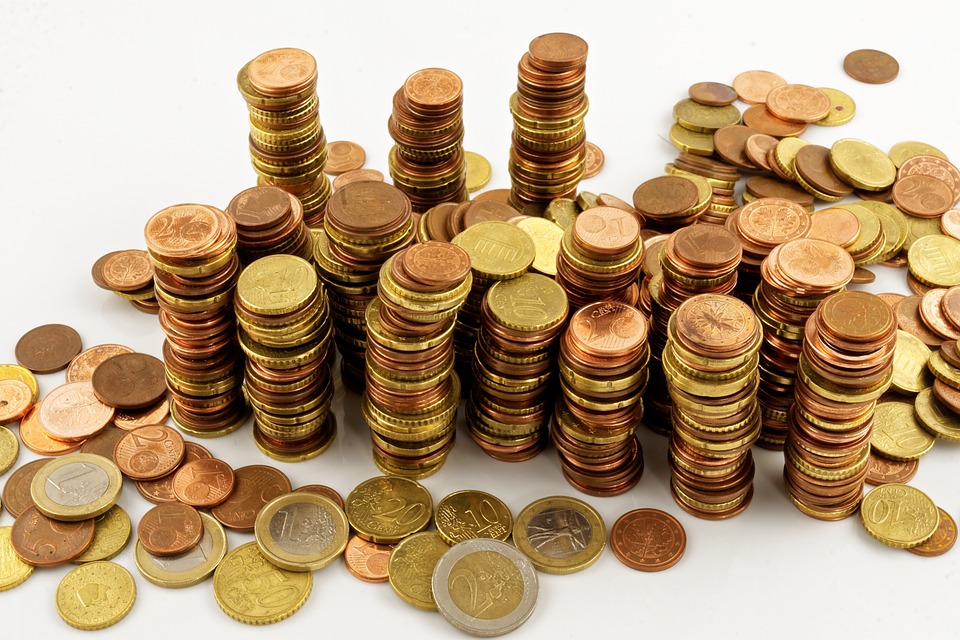 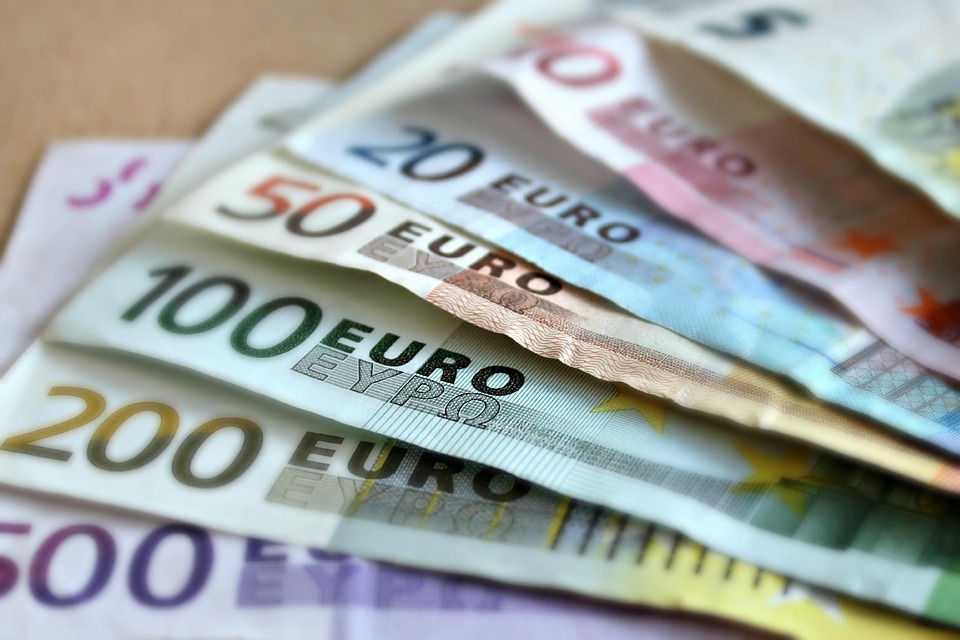 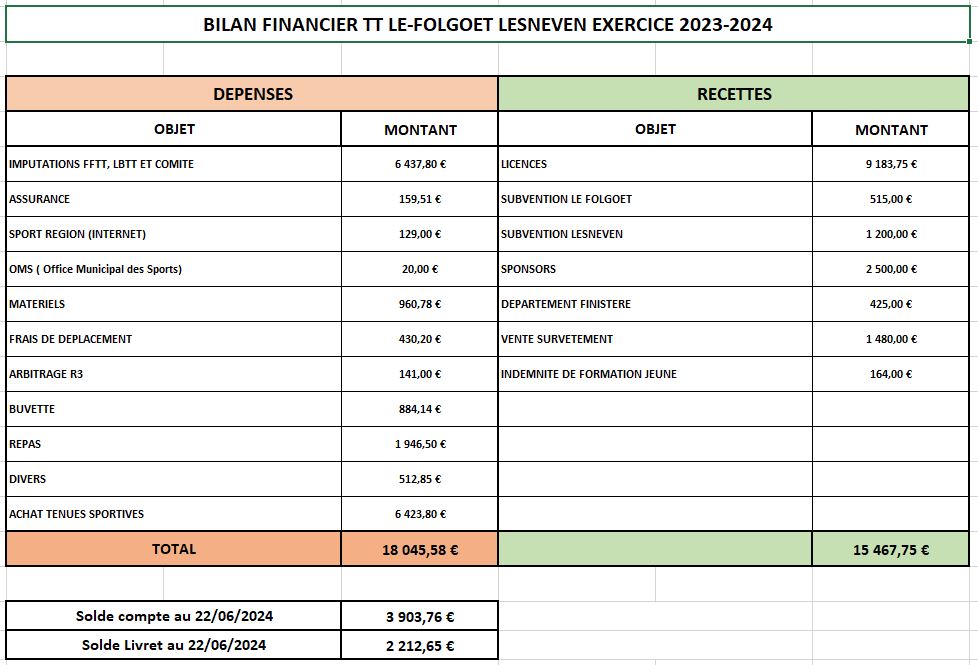 Rapport sportif
Présenté par Mickaël et Yann
 ( président commission sportive)
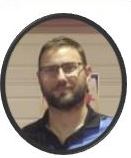 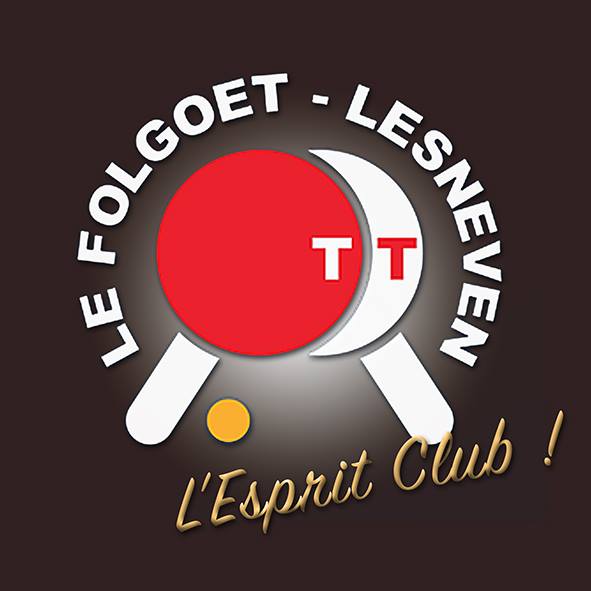 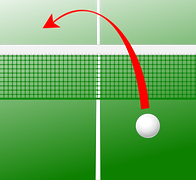 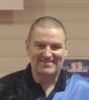 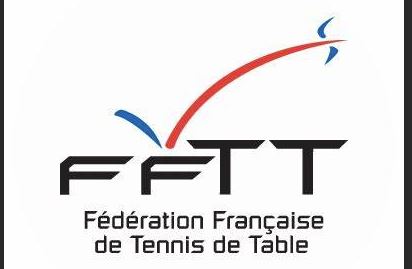 CRITERIUM FEDERAL
D2 adulte
Lucas PEDEN termine à la 1ère place  

Cadet-15ans
Ludivine Pouliquen termine 3ème 

D1 -13 ans
Ismaël BOUCHART termine à la 12ème place

D2 -19 ans
Jules se classe 6ème
Maxence se classe 2ème
Quentin se classe 17ème
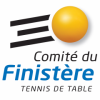 FINALES PAR CLASSEMENTS A TAULÉ
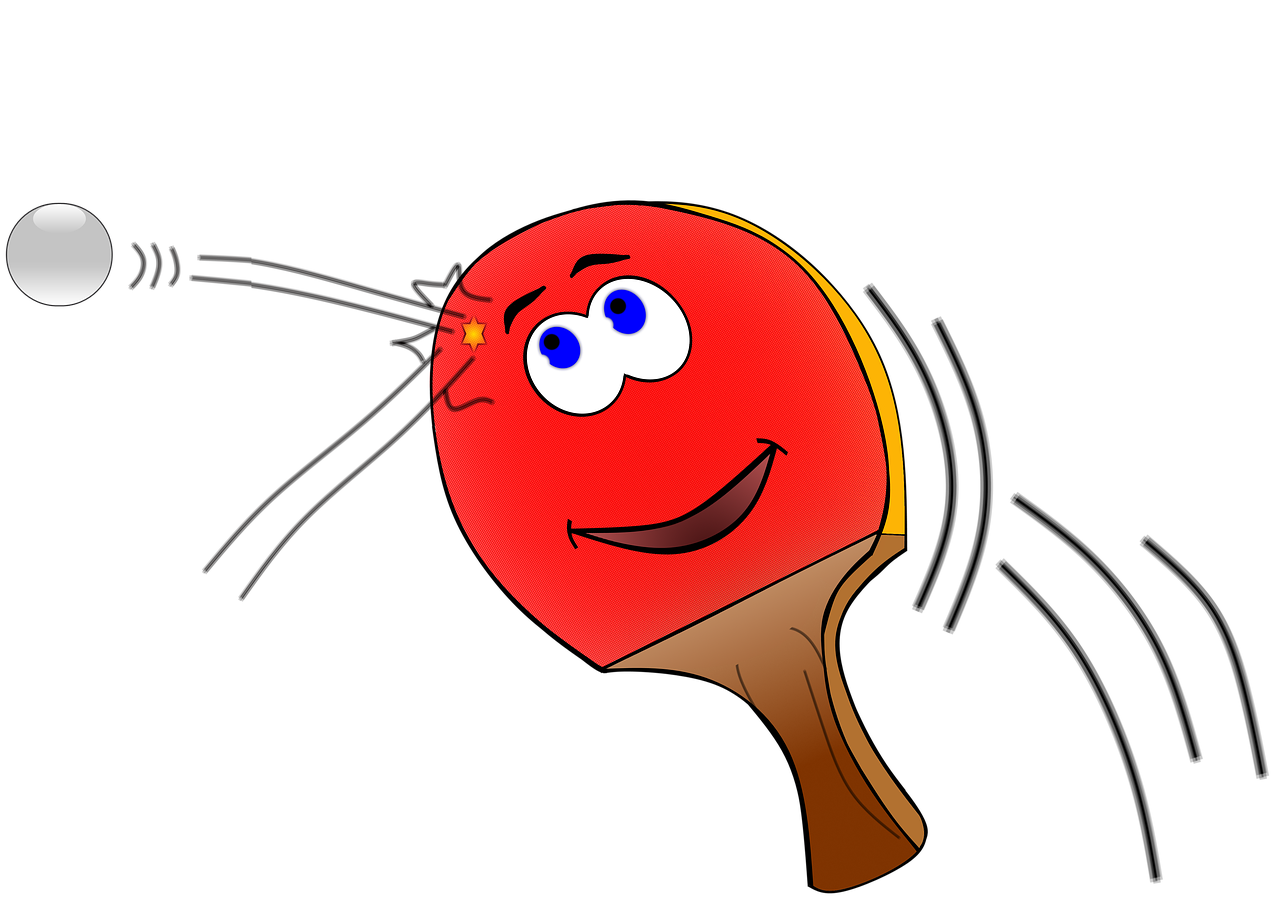 19 Participants dont 3 ont atteint les 1/8 de finale

. Tableau H12 (-1199)
  Yann Le Roch 1/8

Tableau H8 (-799)
Ismaël Bouchart 1/8

Tableau F9 (-1000 pts)
Janine SKENADJI se classe 4eme de la compétition
CHAMPIONNAT DU FINISTÈRE
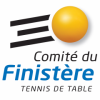 18 Participants au Finistère
Tableau Cadet garçon
Ismaël BOUCHART s’incline en 32ème de finale
Tao Porhel s’incline en poule

Tableau cadette fille
Ludivine POULIQUEN s’incline en 1/4 de finale et s’accorde la 7eme place et se qualifie au Bretagne
Salomé Gouriou s’incline en ¼ de finale et se qualifie au Bretagne

Tableau cadet
Maxence HUCHON s’incline en Poule
Quentin Appéré s’incline en Poule
Jules Conraux s’incline en 1/32
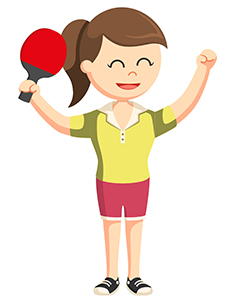 Cette photo par Auteur inconnu est soumise à la licence CC BY-NC-ND
CHAMPIONNAT DE BRETAGNE
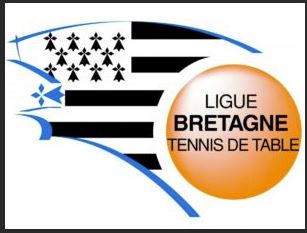 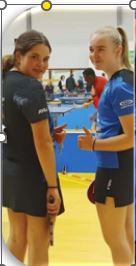 Tableau double cadette 
Ludivine et Salomé s’inclinent en ¼ de Finale




Tableau Handi Sport Debout
Cédric Moysan s’incline en Finale  
En double il devient champion de Bretagne avec Quentin Richer Du PPC Kerhuon
Participation au France Handi et se classe 3ème
COUPE NATIONALE VETERAN
La seule équipe engagée en coupe Nationale 
à Pouldreuzic cette année :
    






Yann et Christian se classent 8ème
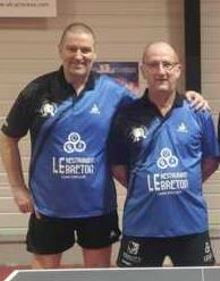 Championnat Finistère Vétéran
Yannick Peget se classe        11ème en V3
Yann Roudaut se classe        11ème en V2
Moysan Cédric se classe      13ème en V1
Rodolphe Camain se classe 14ème en V1
Éric Loaec se classe               15ème en V1
Sébastien Porhel se classe   19ème en V1
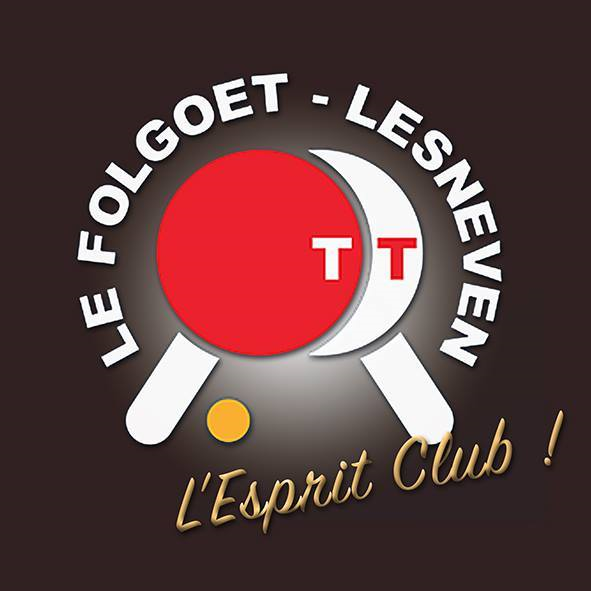 Janine au championnat du Finistère, Bretagne et au France vétéran
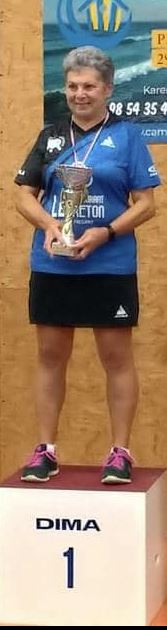 Janine remporte le titre 
                    de championne du Finistère.
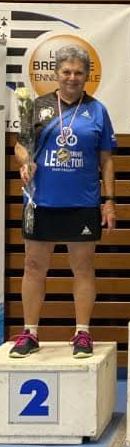 Janine termine 2ème au Championnat de Bretagne
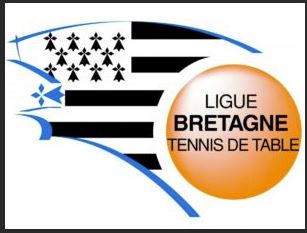 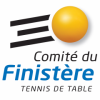 Janine participera  au France encore une fois de plus. On peut l’applaudir très fort
Le Poulidor du club Cédric Moysan
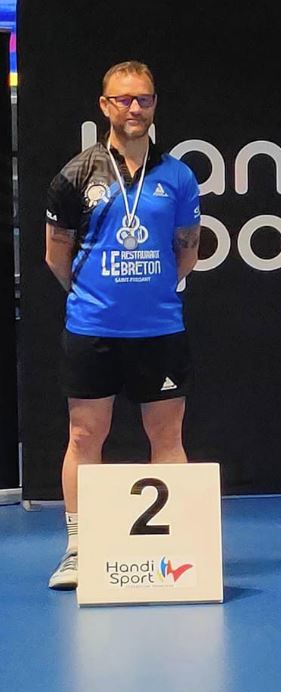 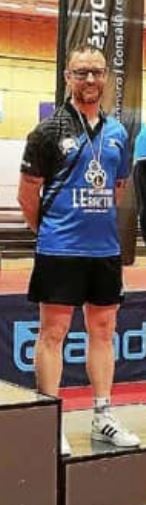 Cédric s’incline en finale et se qualifie pour le Bretagne 
Tableau handisport debout
et Le France 
     
Tableau de 500 à 900 pts
  Cédric s’incline en finale 
Et encore en Finale, puis  
encore et encore……………………..
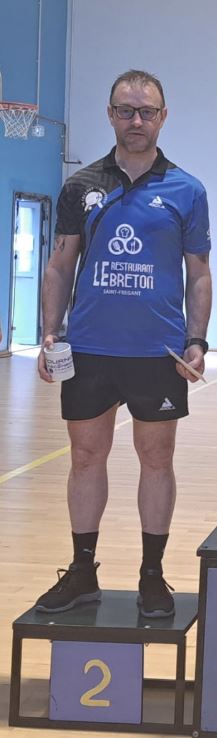 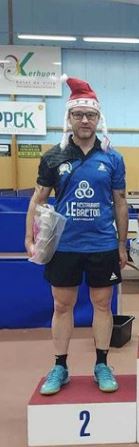 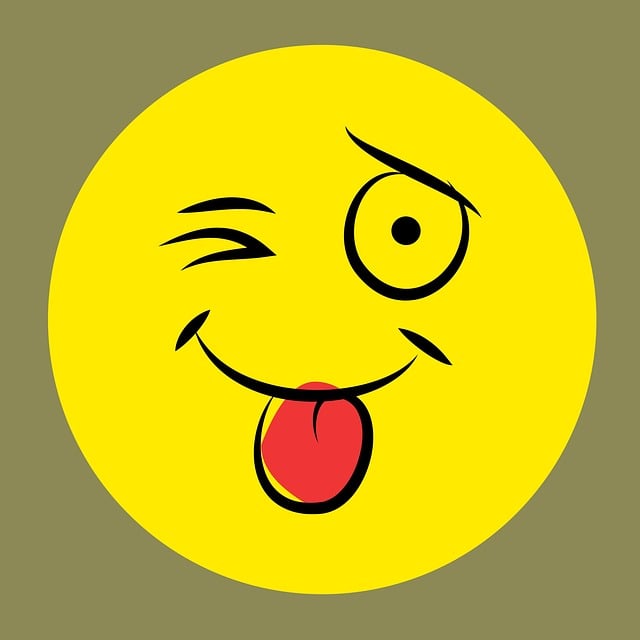 Résultats championnat par équipes adultes

Phase 1 :                                                       Phase 2 :
R3 :     8ème et descend en Pré Reg                        Pré-Reg :      8ème et descend en D1(2024/2025)
D1 :    3ème                                                                            D1 :     3ème
D3 3 : 7ème                                                                            D2 :     4ème           
D3 4 : 7ème                                                                            D3 4 :  6ème 
D3 5 : 1ère et monte en D2                                                D3 5 :  4ème 
D4 6 : 4ème                                                                            D4 6 :  5ème 
D4 7 : 3ème                                                                            D4 7 :  1ère et monte en D3(2024/2025)
                                                                                D5 8 :  5ème
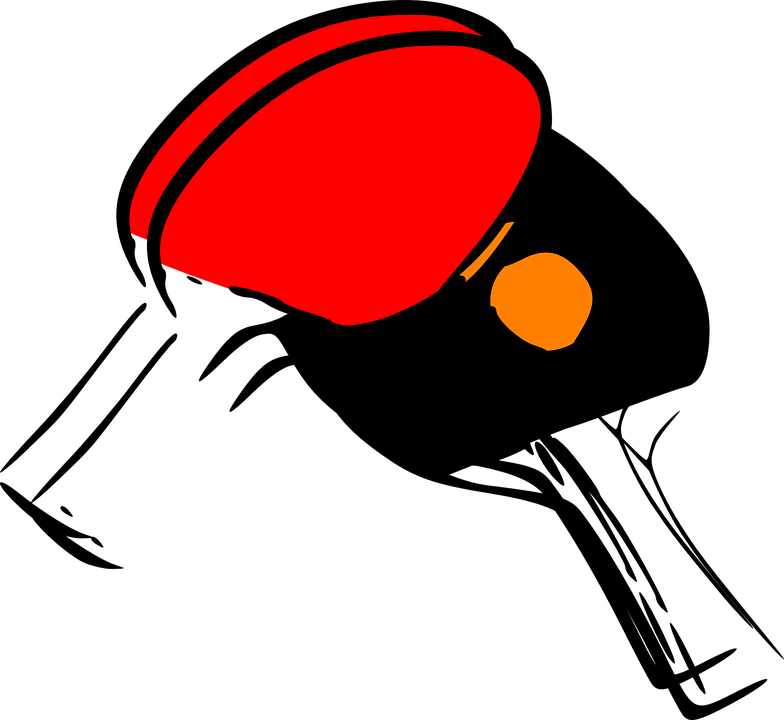 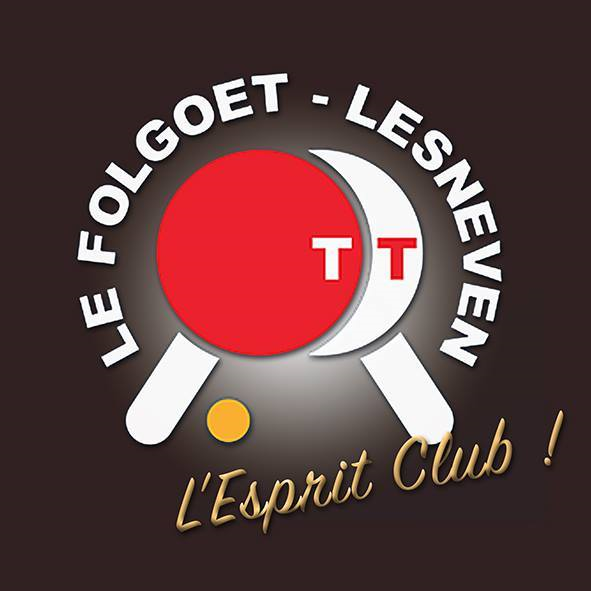 5) Bilan section  Jeunes

Présenté par Yannick (Responsable Jeunes)
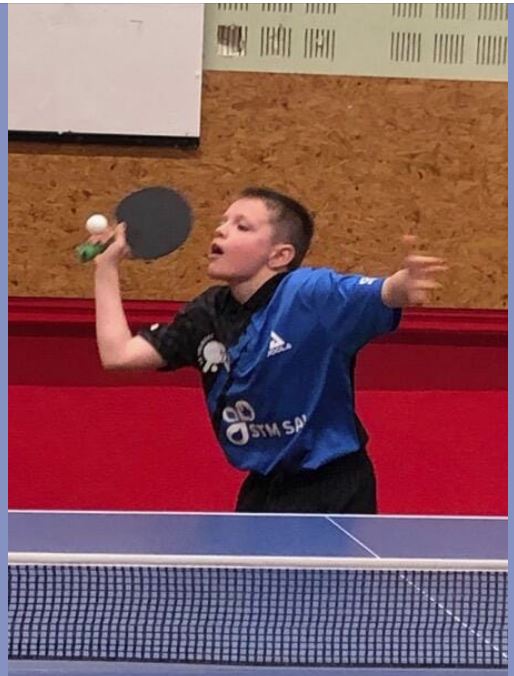 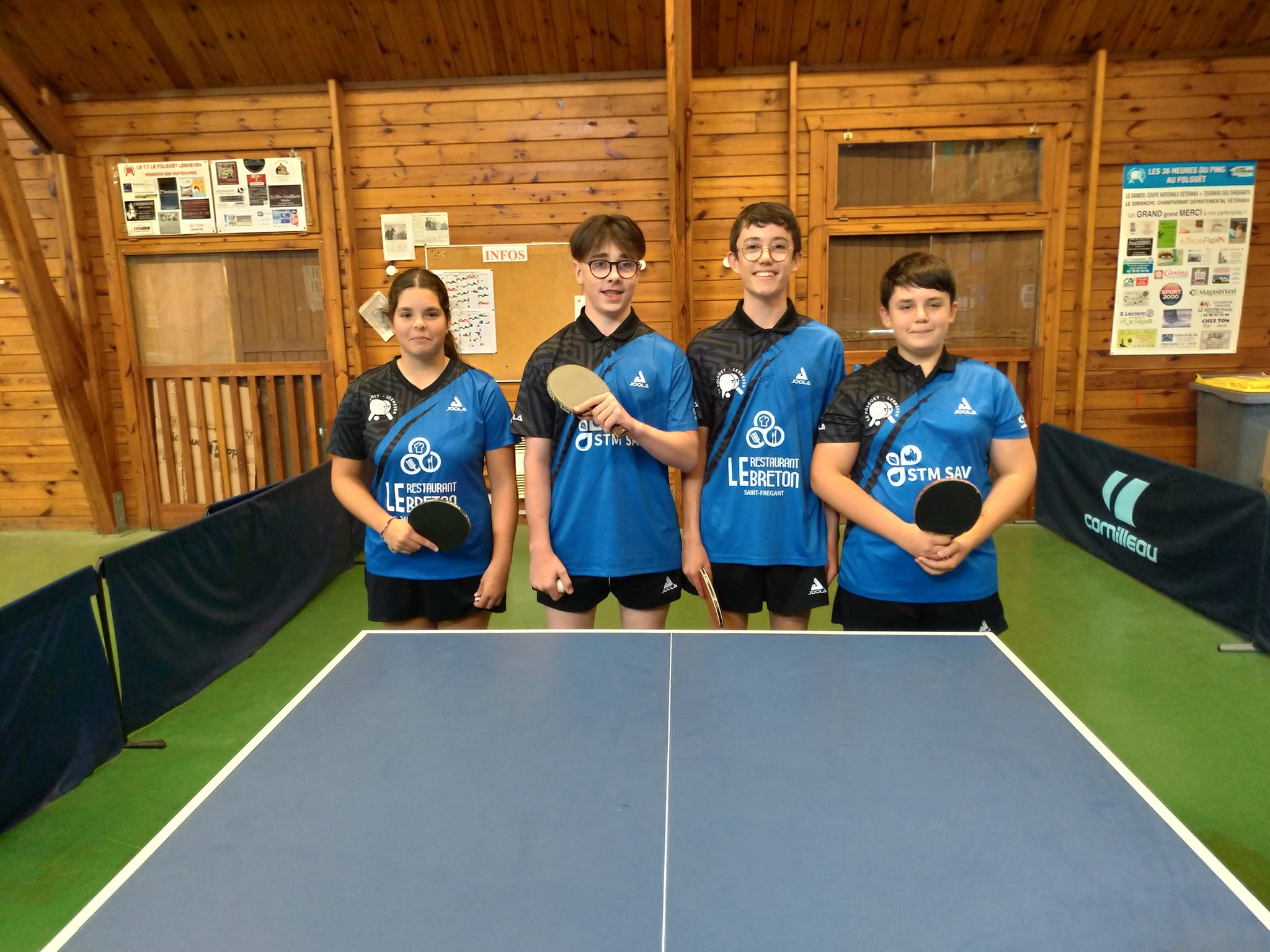 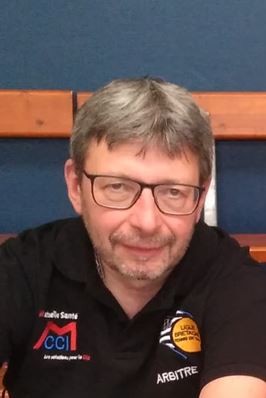 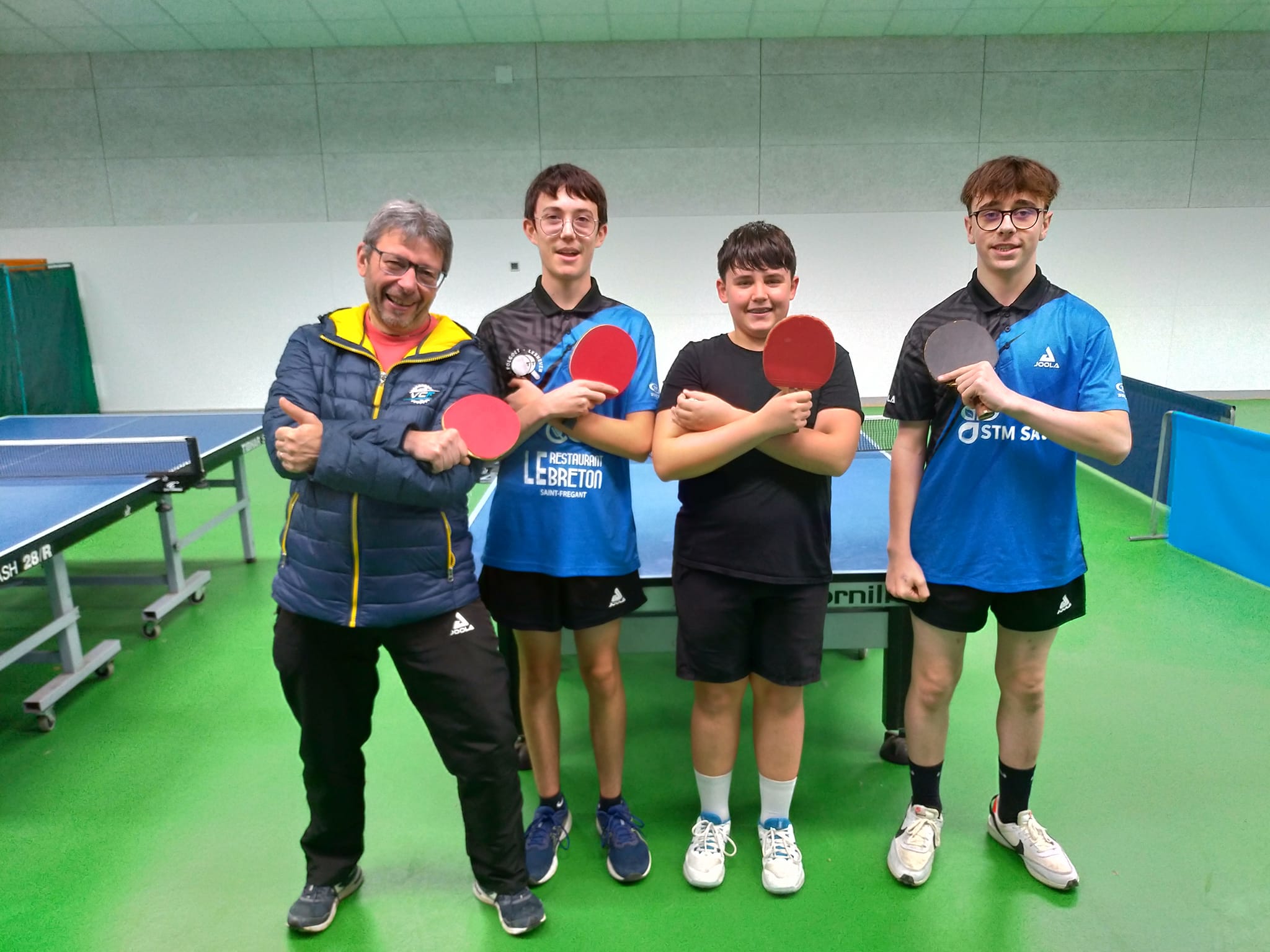 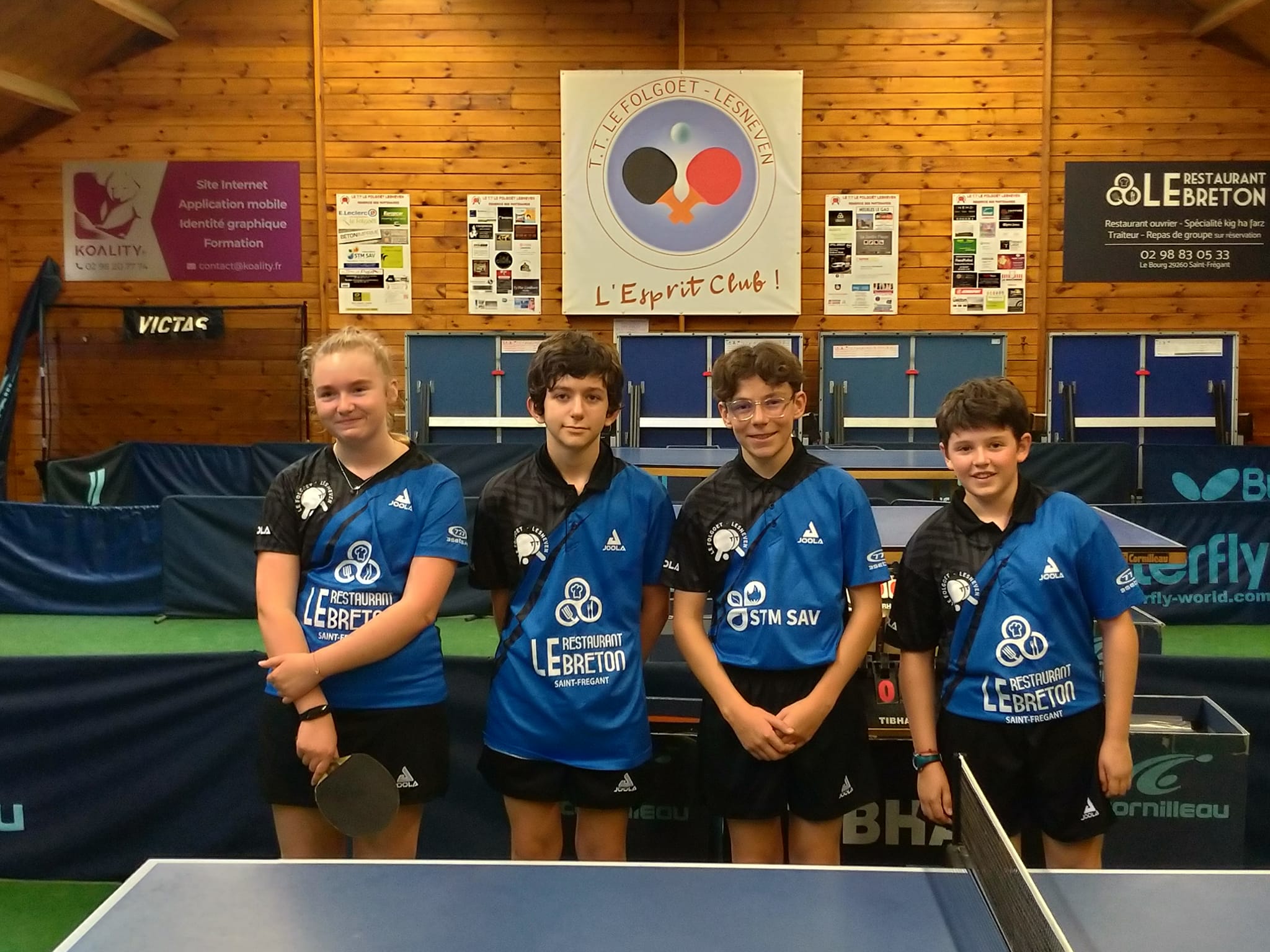 Tout d’abord comme chaque années, je remercie Pascal et Yann qui entrainent les jeunes le samedi matin.
Je remercie aussi Janine pour les entrainements du mercredi, depuis le mois de Mars étant maintenant en grandes vacances, je la seconde lors de ses entrainements.
     Cela permet de voir et de constater la progression faite par nos jeunes joueurs.
En championnat :
      2 équipes engagées :
 l’équipe 1 : ayant terminée première en D3 en fin de saison dernière
Commençait cette phase 1 en D2, qu’elle a dominé et fini première, lui ouvrant la porte de la D1. 
Là ce fut plus compliqué, confronté à un niveau supérieur, mais c’est de l’expérience accumulée, malheureusement ils n’ont pas réussi à ce maintenir. Ils repartiront en D2 la saison prochaine
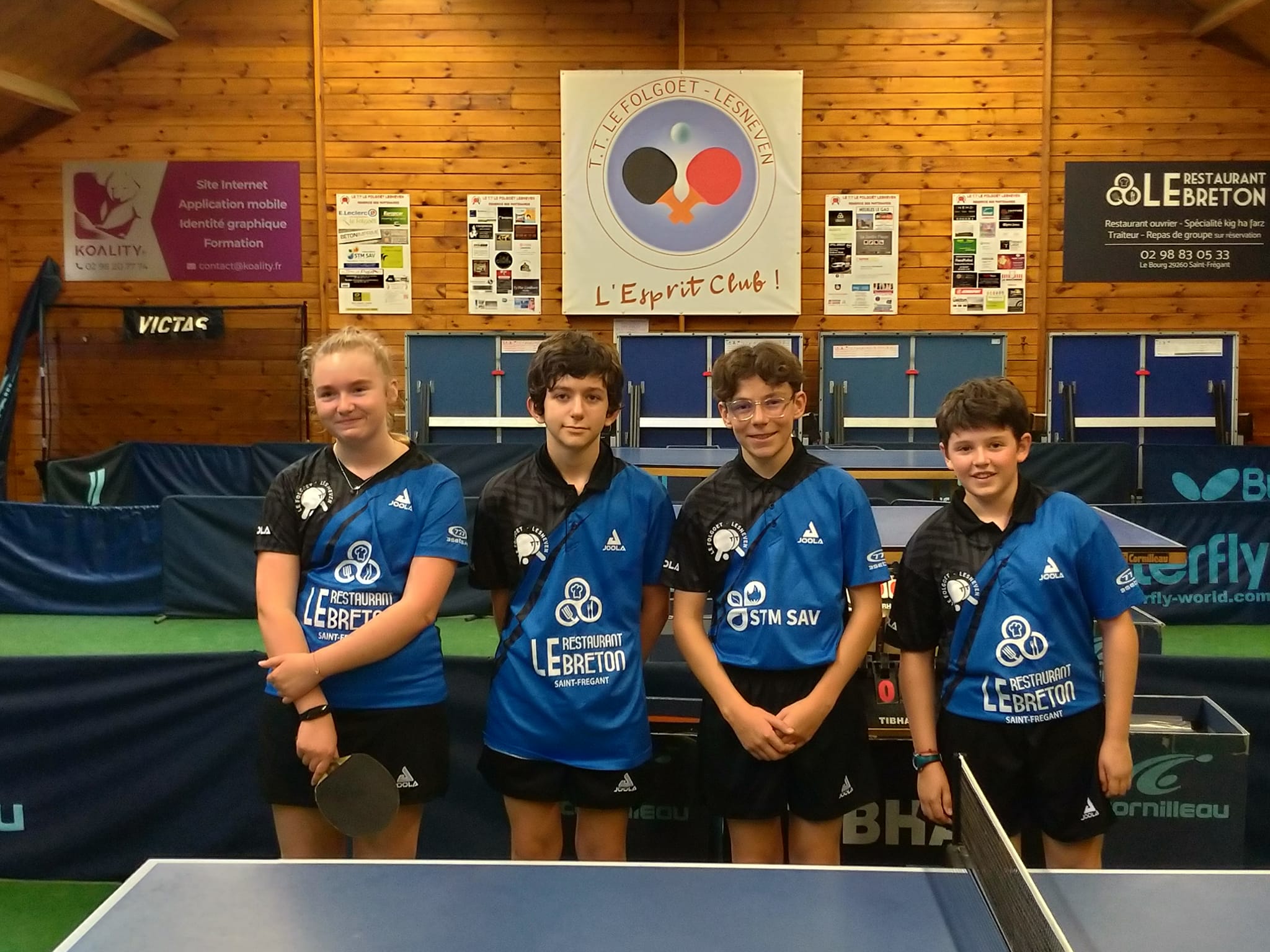 L’équipe 2 a évolué en D4 sur les deux phases. Elle termine sur le podium( en grande progression).
  Elle est composé de : Tao, Romain, Quentin et Salomé. Avec en phase 2, l’intégration de Côme, notre petit benjamin.
 Un grand merci aux joueurs de la D1 qui ont intégré sur quelques rencontres les équipes seniors.

Cette année, nous avons de nouveau fait appel à Christophe Lagadec(entraineur Fédéral) pour l’entrainement d’un mercredi. On reconduira l’expérience l’année prochaine.
L’organisation d’une journée de stage (vacances de noël le 28 décembre). Début 10h, pause à midi pour une reprise à 13h30 jusqu’à 16h30. 8 joueurs ont participé, encadrés par les 4 entraineurs du  club.
Je remercie Sylvie pour la préparation du repas offert par le club. Très bonne expérience et à reconduire.
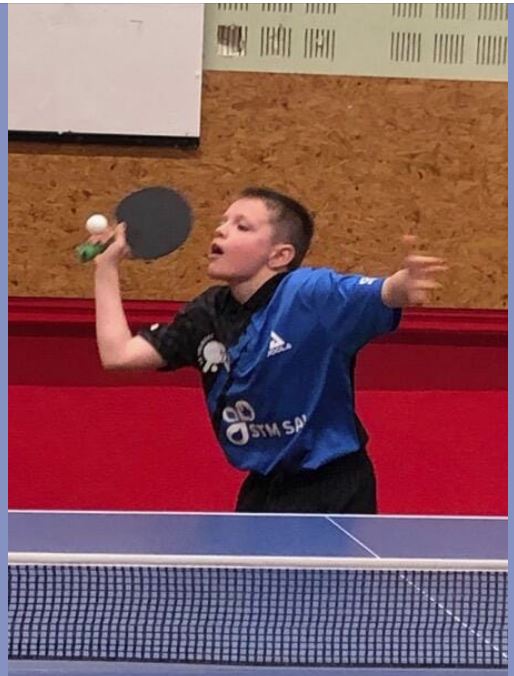 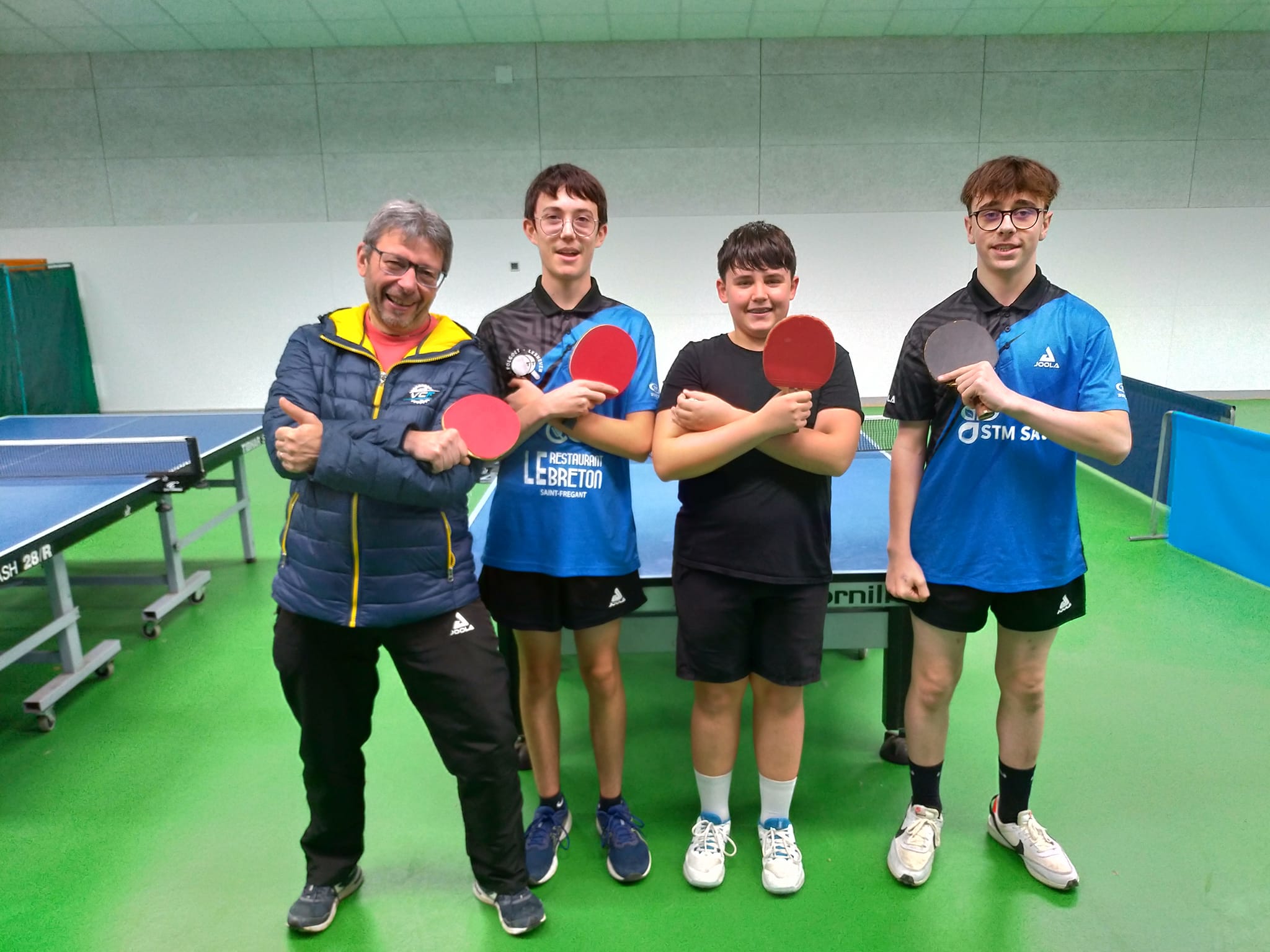 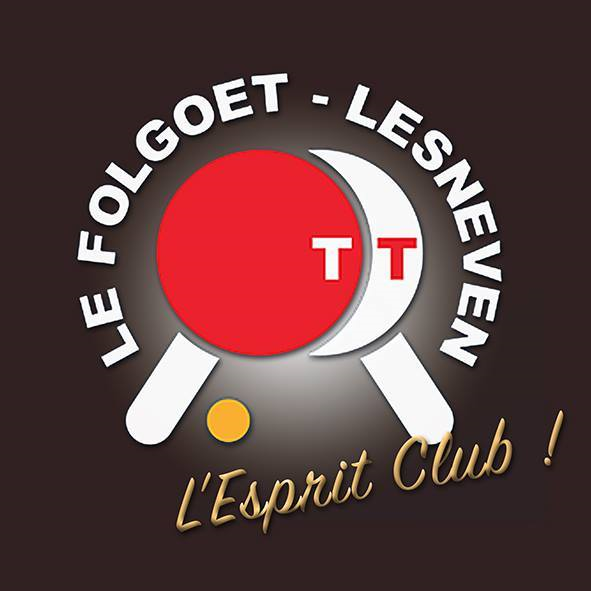 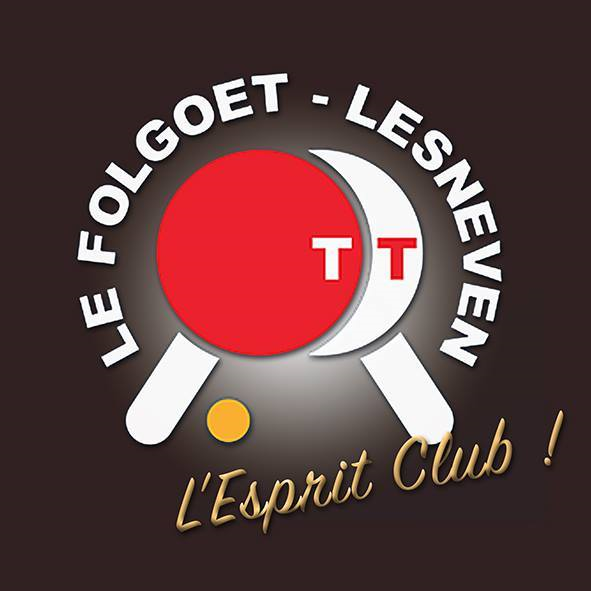 Organisation du tournoi interne et la galette des rois. Toujours un moment convivial et qui réuni grand nombres de nos joueurs.
La commission jeunes : Elle s’est réunie plusieurs fois pour travailler sur l’organisation de la saison. Cela permet de voir ce qui va et ce qui peut-être amélioré.
C’est avec plaisir que nous les avons suivis pendant cette saison. A l’entrainement et pendant les rencontres de championnat mais aussi sur les compétitions individuelles.
L’année prochaine, on repartira avec 2 équipes ou 3 si d’autres joueurs sont motivés par la compétition.

                                                 Bonnes vacances et en forme en septembre pour une nouvelle saison.

MERCI
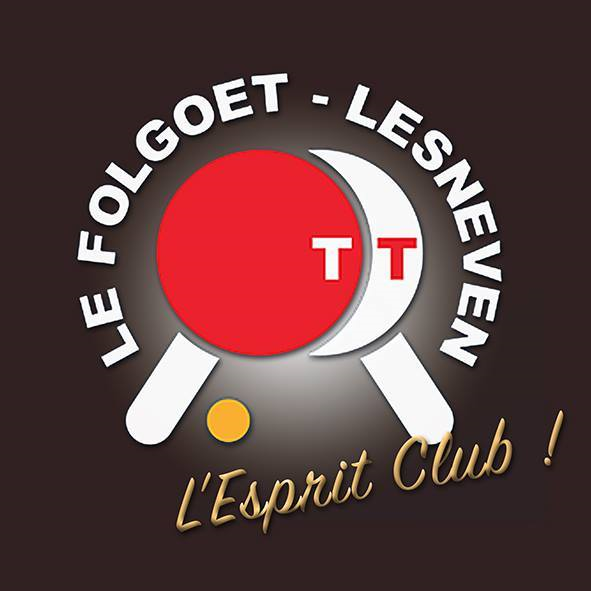 Présentation de nouveaux documents
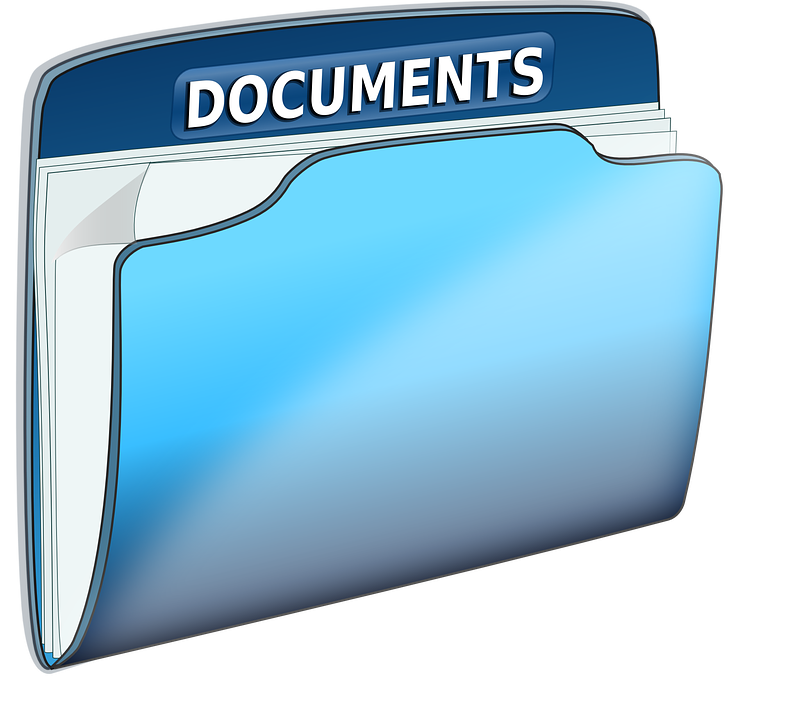 Règlement intérieur
Autorisation parental de transport des mineurs
Droit à l’image et charte réseaux sociaux
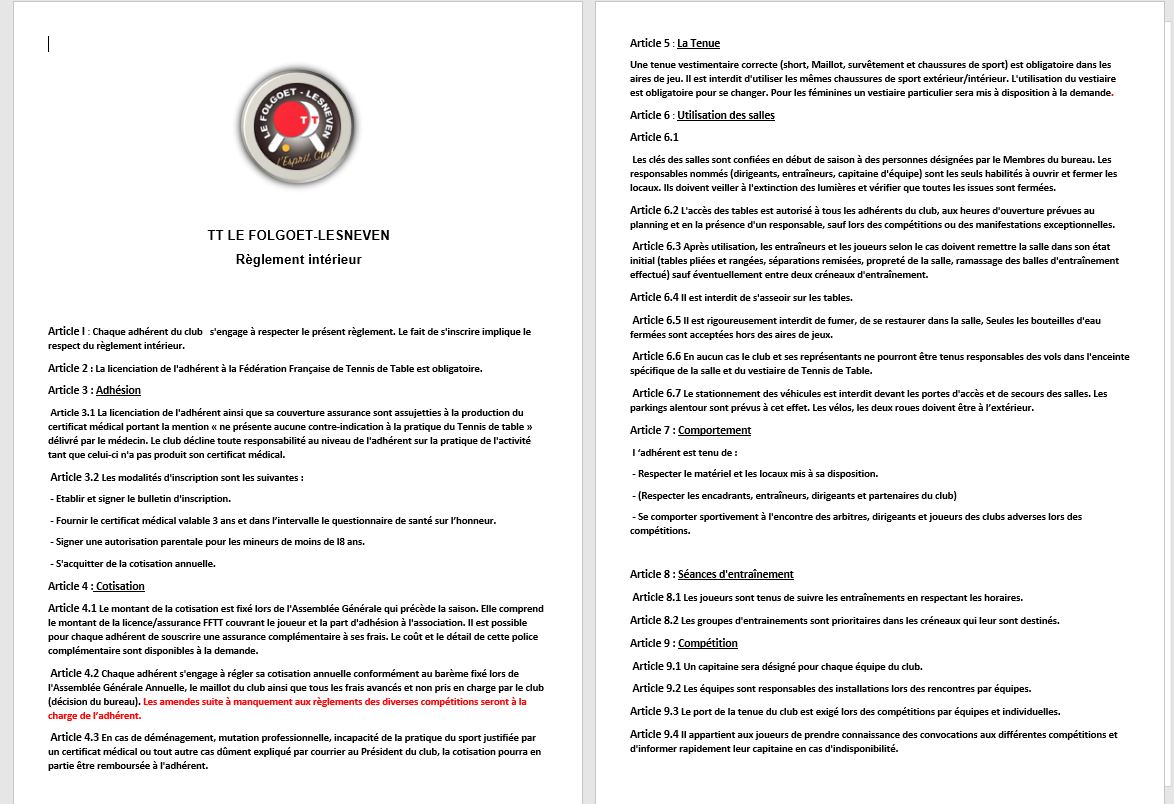 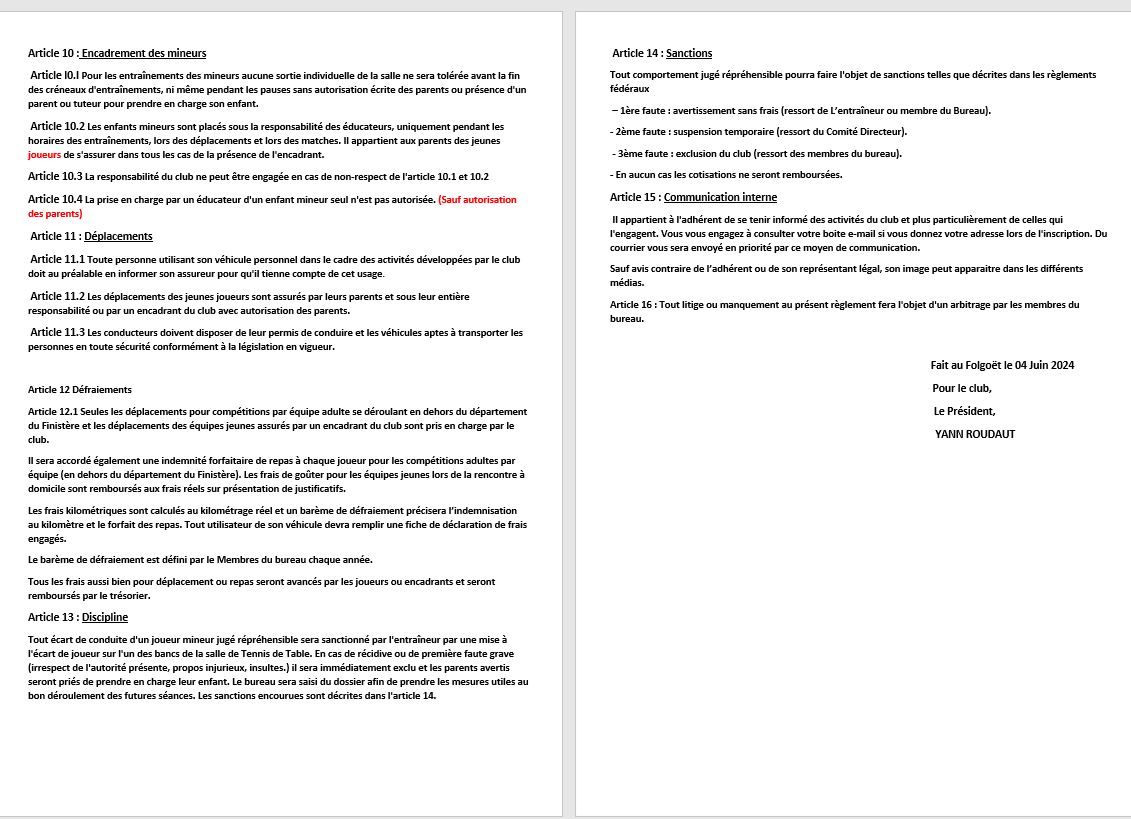 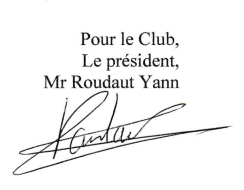 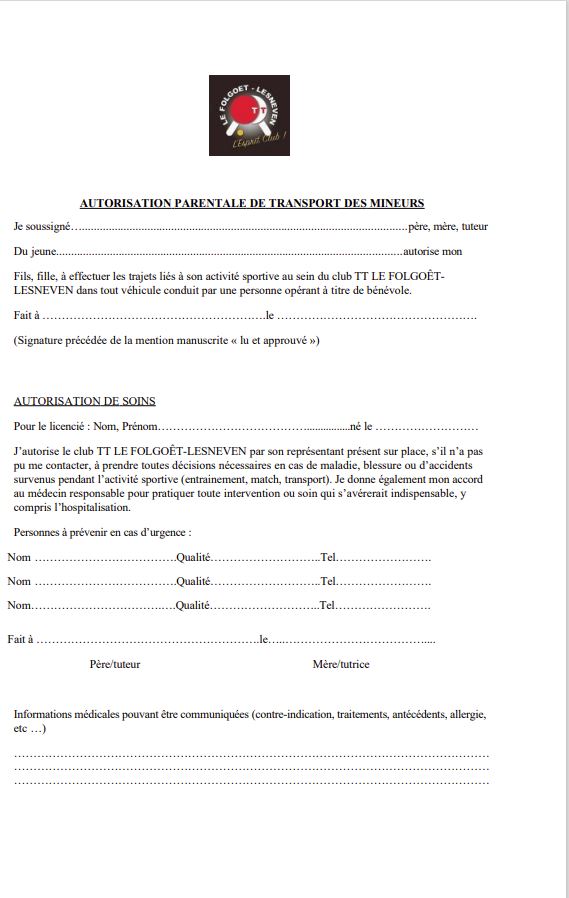 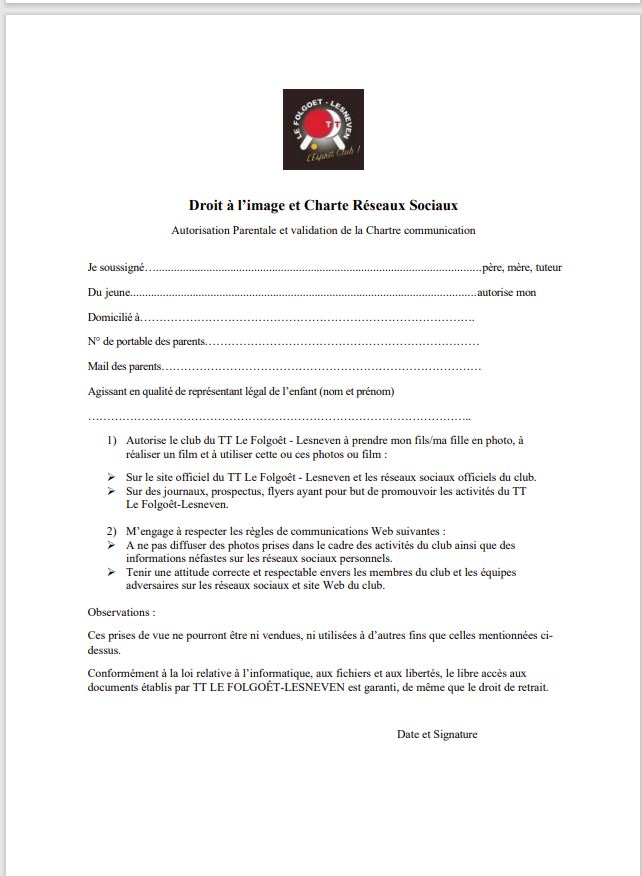 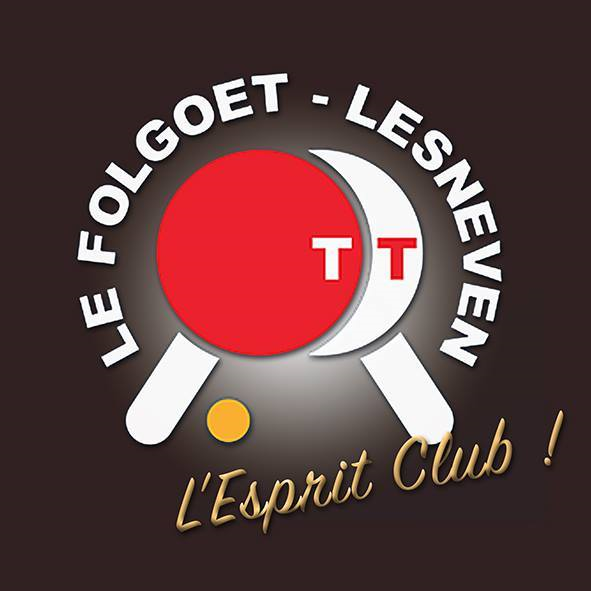 LES COMMISSIONS
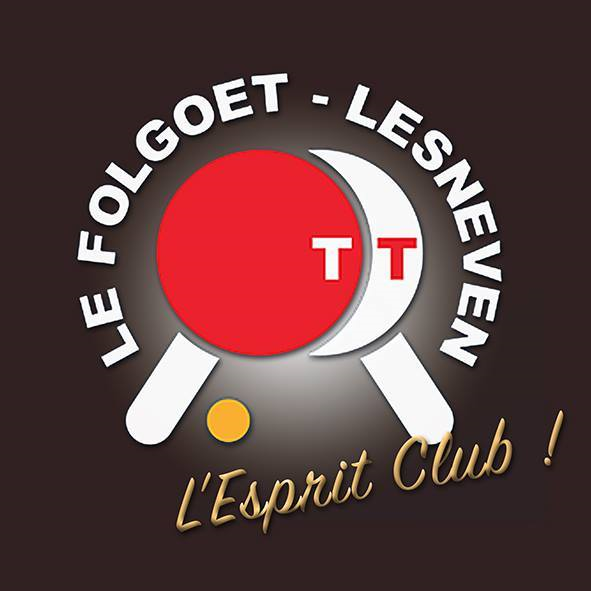 La commission sportive
 
2)La commission jeunes

  3)La commission Festivité
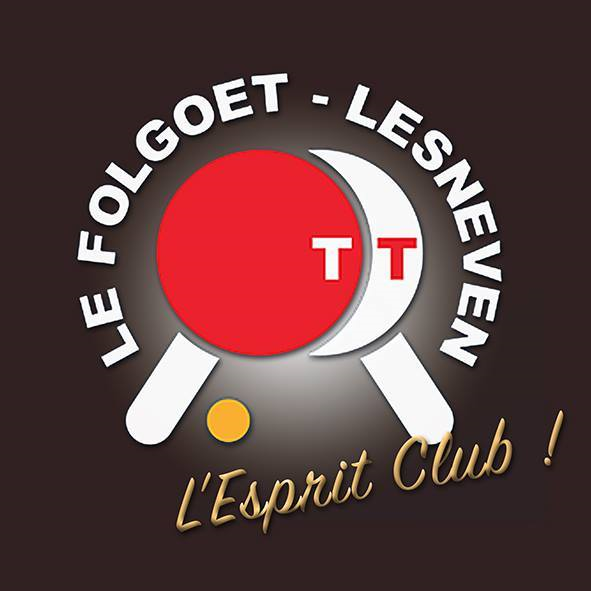 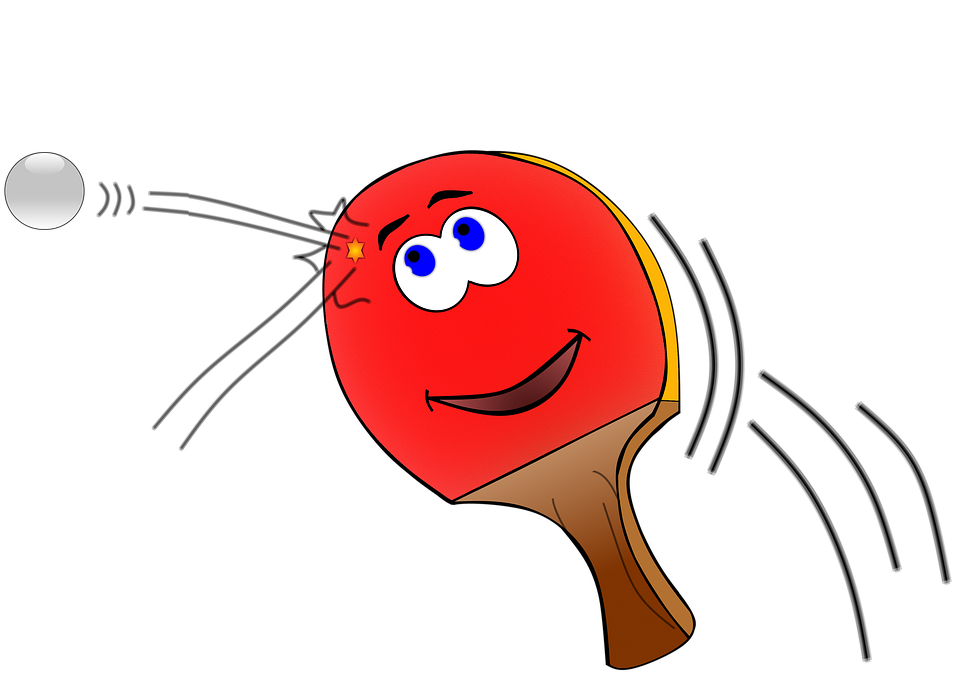 1. La commission sportive
Elle a été créée au début de l’année dernière.
Mickael Deniel, préside cette commission et il est accompagné de 
   Janine Skénadji, Jean Frédéric Corre.
  En début de saison, le comité directeur définit les objectifs du club. 
  La commission fait tout pour les mener à bien.
 Son rôle est de vérifier les équipes des championnats adultes en lien avec les capitaines avant chaque rencontre. 
Elle doit également suivre le brûlage de chaque joueur durant les deux phases. 
Enfin j’insiste bien sur l’importance de bien communiquer entre les membres de la commission et les capitaines d’équipes.
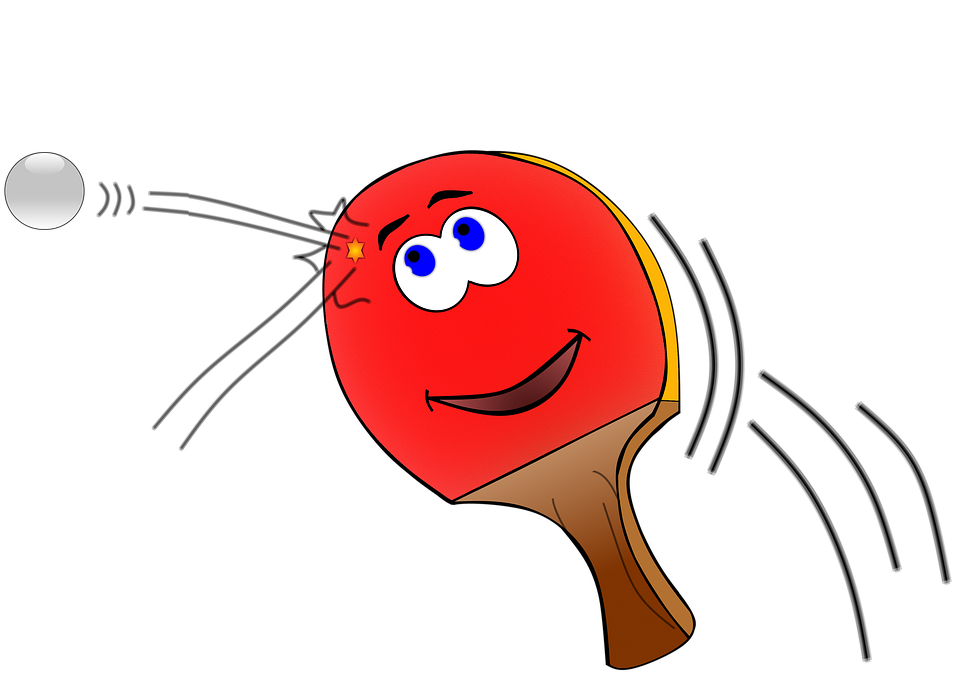 2. COMMISSION JEUNES
Également créée l’année dernière, elle est présidée par Yannick Peget.
Janine Skénadi, Pascal Kergoat et Yann Le Roch la constitue. Ils sont tous diplômés pour pouvoir encadrer cette catégorie.
Son rôle est de gérer la section jeunes loisirs et compétition. Elle gère
Les entrainements, les rencontres de championnat, les déplacements et est en relation avec les parents.
Je tiens à les remercier particulièrement . Cette commission fonctionne très bien et elle est importante au sein du club.
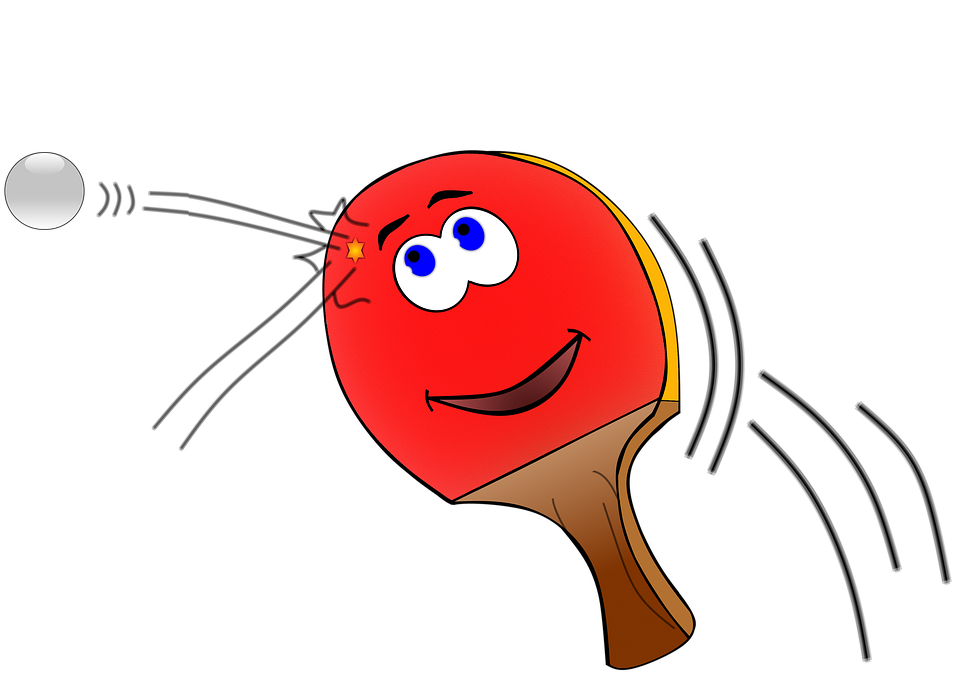 3. COMMISSION FESTIVITE
Cette commission a été créée pour préparer le championnat du Finistère qui avait eu lieu à Lesneven. Aujourd’hui, elle se réuni pour préparer les évènements comme ce jour et ceux à venir.
  Elle est présidée par Nathalie Roudaut(secrétaire adjointe).
  Mickaël Deniel, Jean François Le Got et Christian Jezequel                l’accompagnent pour préparer les projets d’aujourd’hui et de demain.
Dans toutes les commissions le président du club est membre de droit.
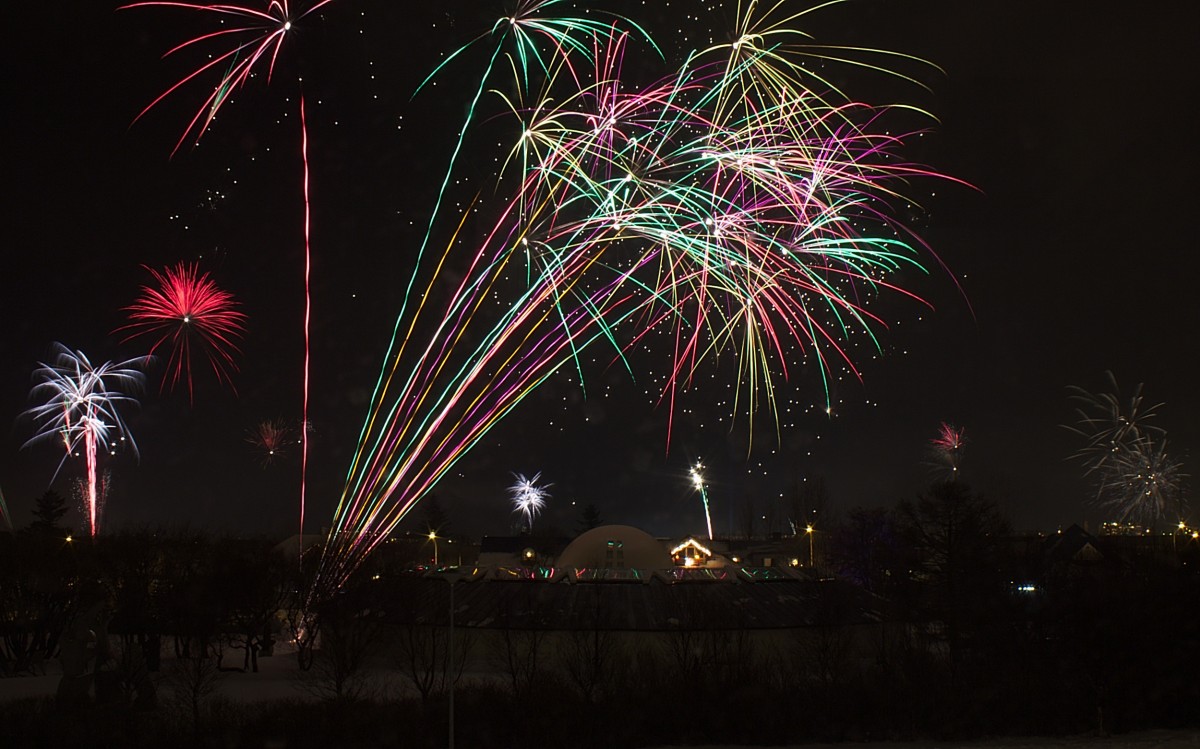 Paroles aux élus
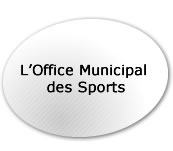 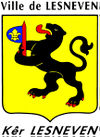 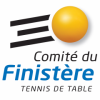 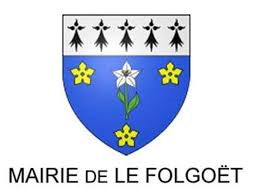 8) ELECTION DU BUREAU
BUREAU

Président : Yann


Vice-président : Yannick 




Trésorier : jean Marc





Secrétaire : pascal



Secrétaire Adjointe : 
Nathalie
Membres du comité Directeur

Christian

 michel

 
mickael


 jean François

 

Yann Le Roch 

 
Janine


Jean Frédéric
.
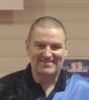 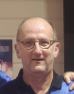 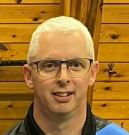 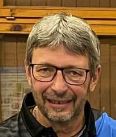 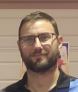 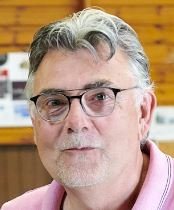 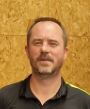 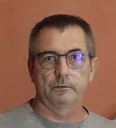 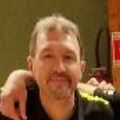 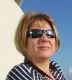 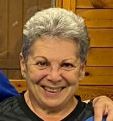 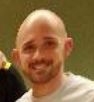 Mise a l’honneur
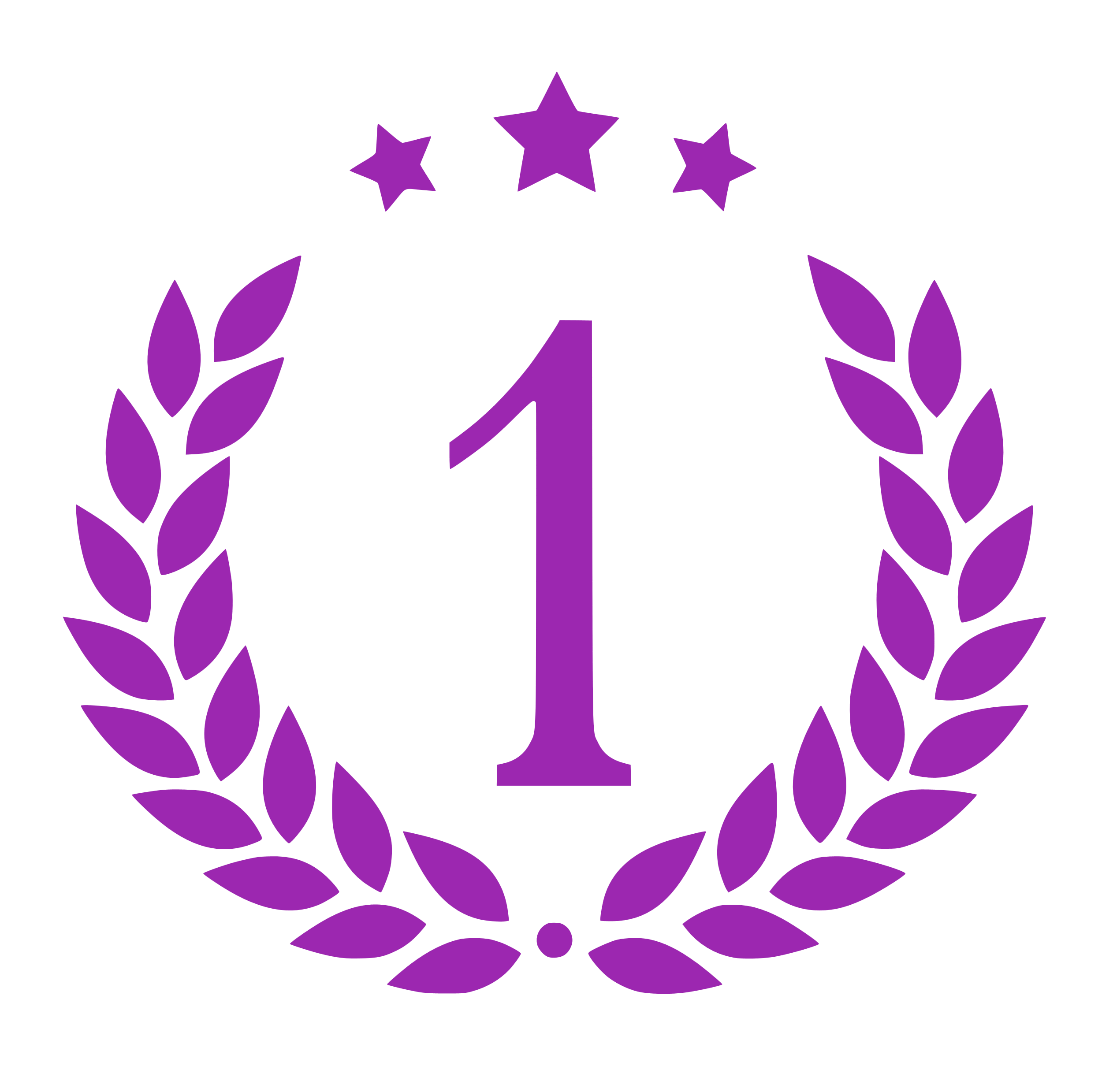 CHAMPION DEPARTEMENTAL 4
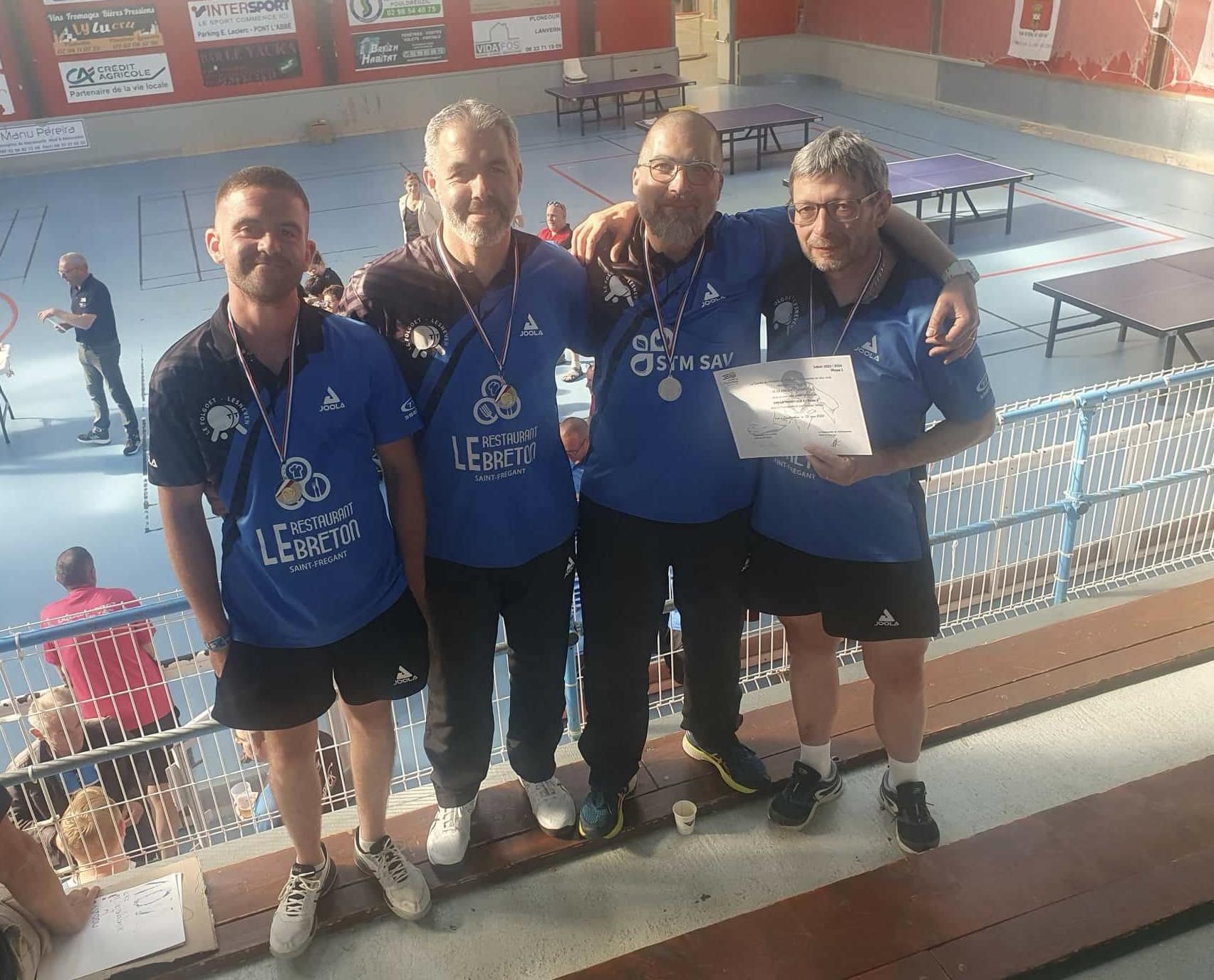 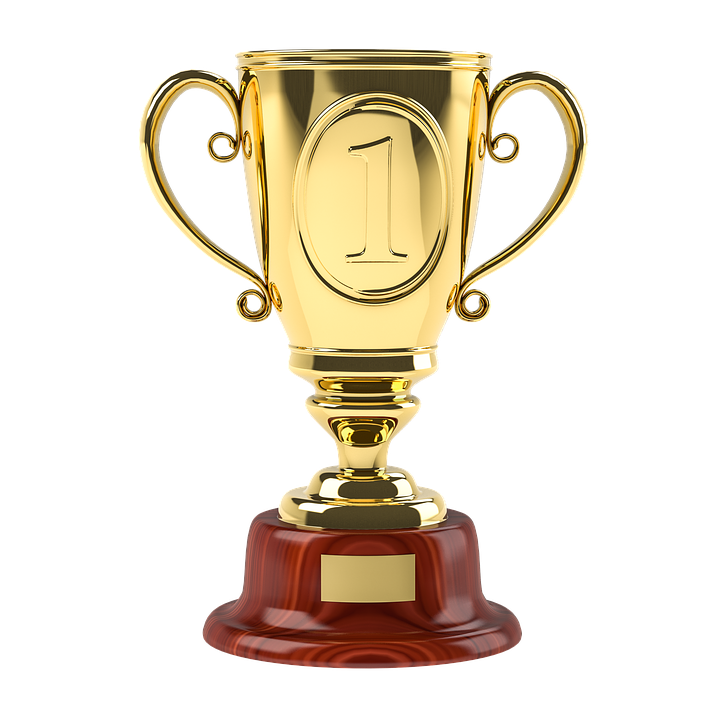 Rodolphe
Yannick
Éric
Loïc
Christophe
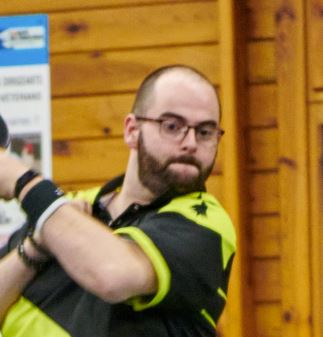 Vainqueur Challenge du Comité Finistère
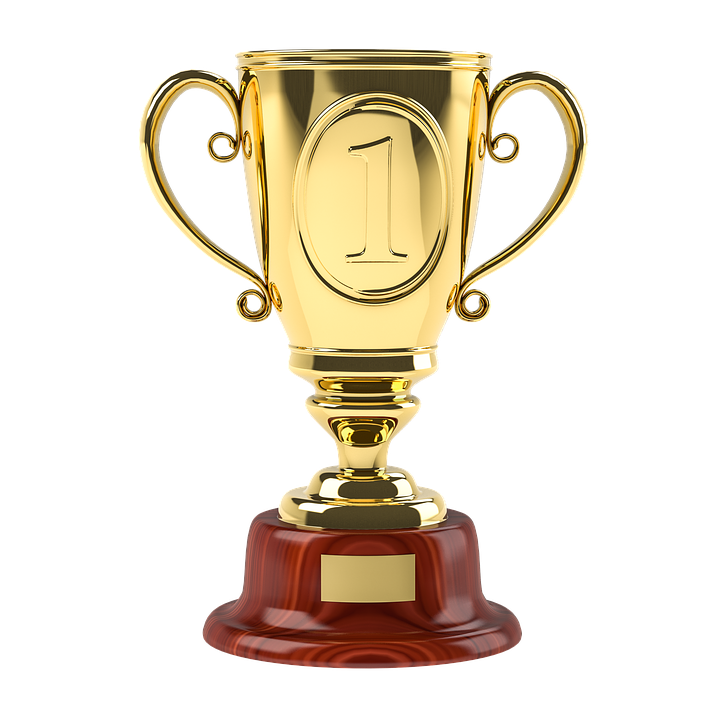 Yannick Cédric Rodolphe Sébastien
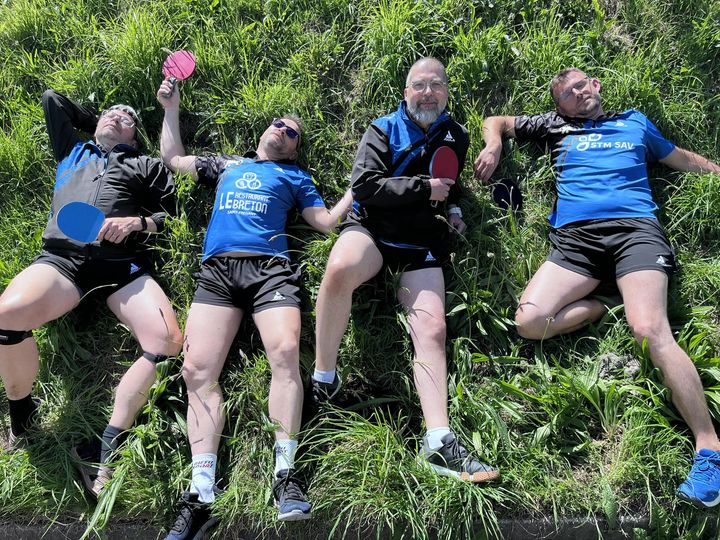 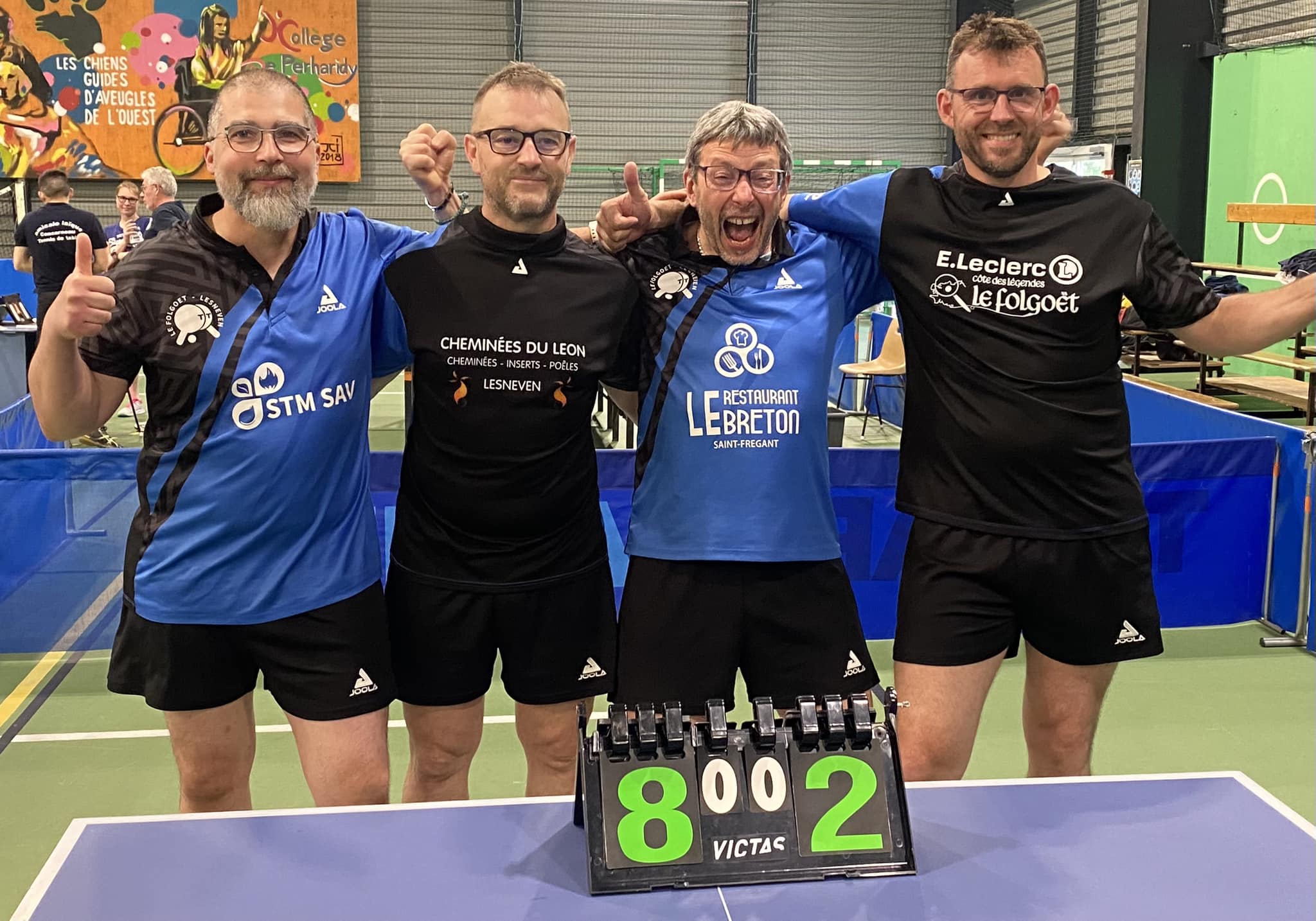 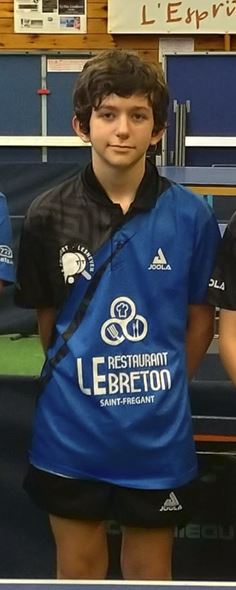 JULES
Meilleur performance de l’année  en battant un joueur avec plus de 700 points d’écart (+1400).
Le bureau a décidé de te récompenser pour cette performance mais également pour ton engagement au sein de club
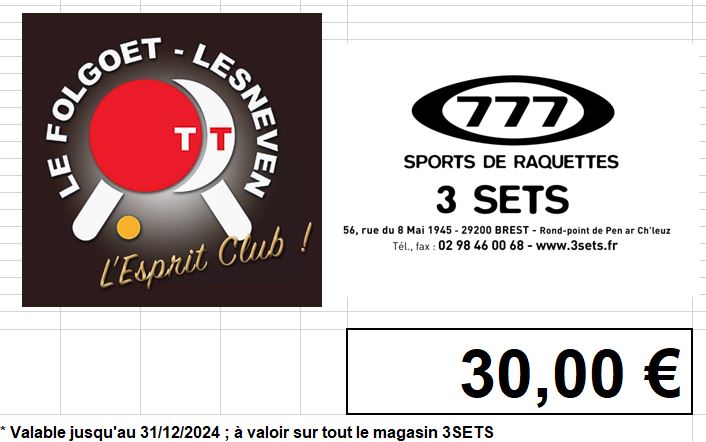 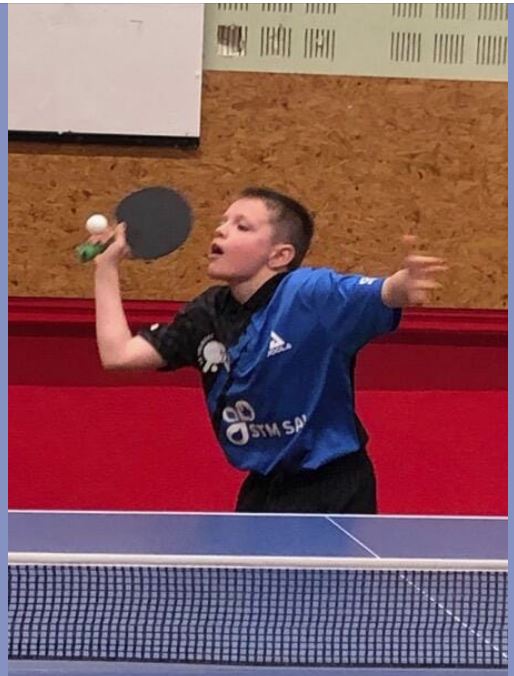 Côme
Le bureau a décidé de te récompenser pour ta motivation, ton énergie débordante à la table et en dehors. Pour ta participation au championnat et ta belle prestation au circuit jeunes où tu termines 2ème sur un tour et 13ème en finale. 
Un grand bravo
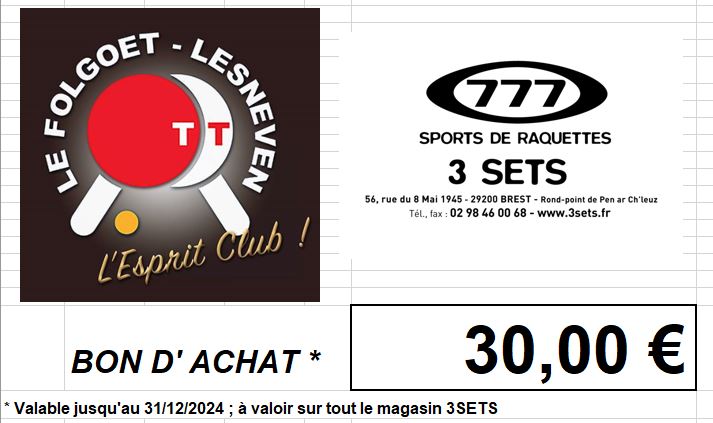 Cédric
Le bureau a décidé de te récompenser pour toutes les performances que tu as accompli cette saison. 
Ta détermination, ton envie, ta motivation énorme de montrer les couleurs du club dans le championnat, mais aussi dans les tournois et pour toi également dans le championnat handi sport. 
Un grand bravo Cédric
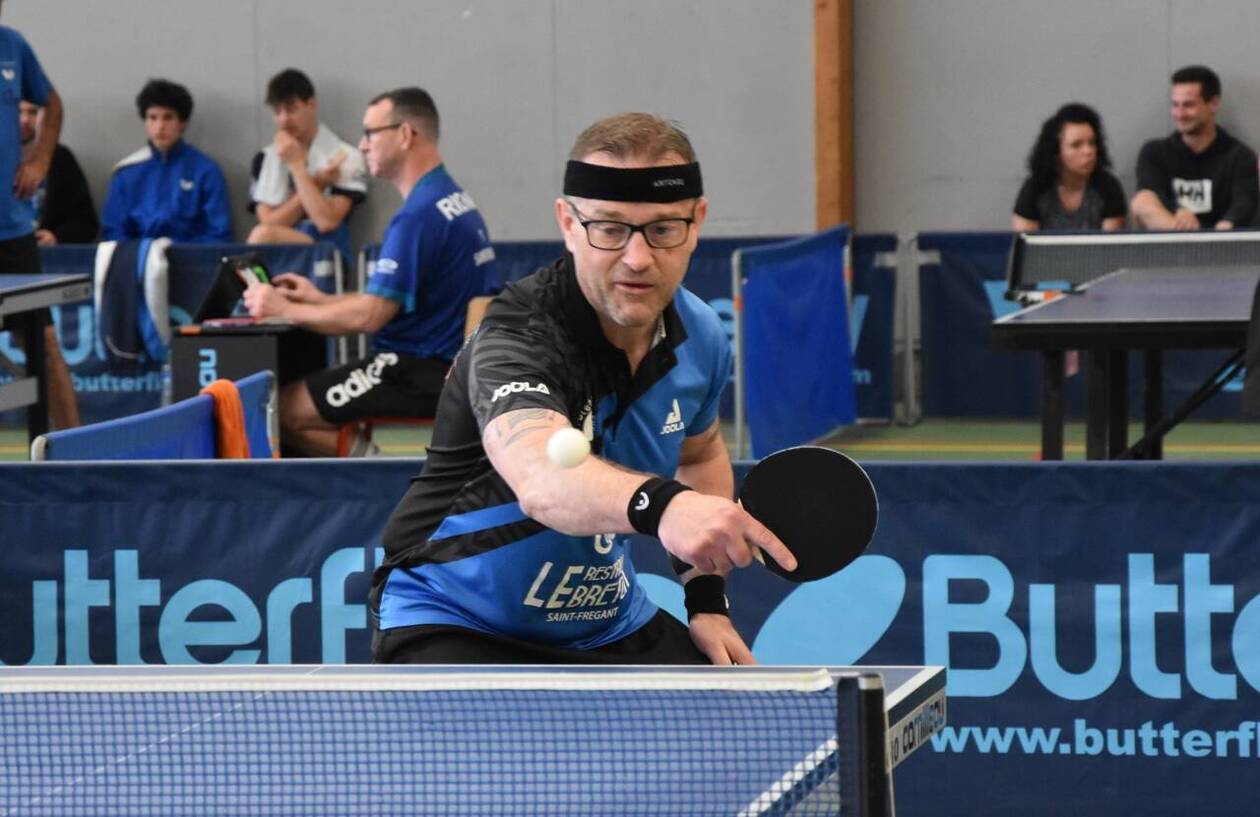 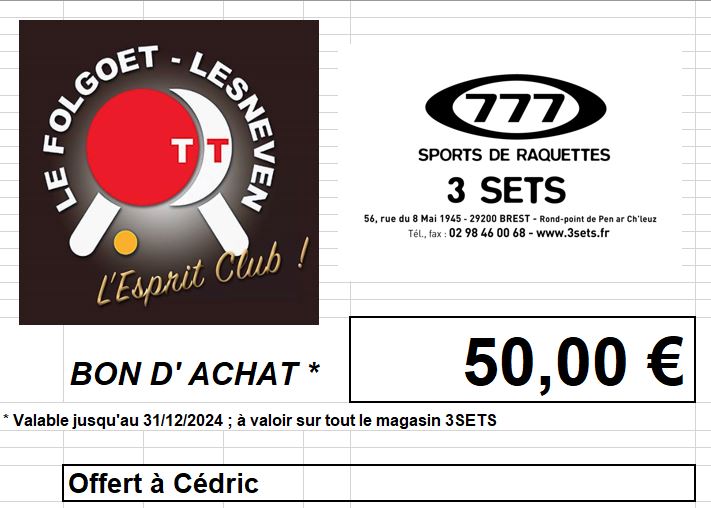 Pascal pour la Médaille du Mérite Régional lors de l’assemblée générale du Comite du Finistère.
Merci pour ton investissement auprès des jeunes, ton engouement en réunion de bureau et ta disponibilité pour le club.
Merci Pascal
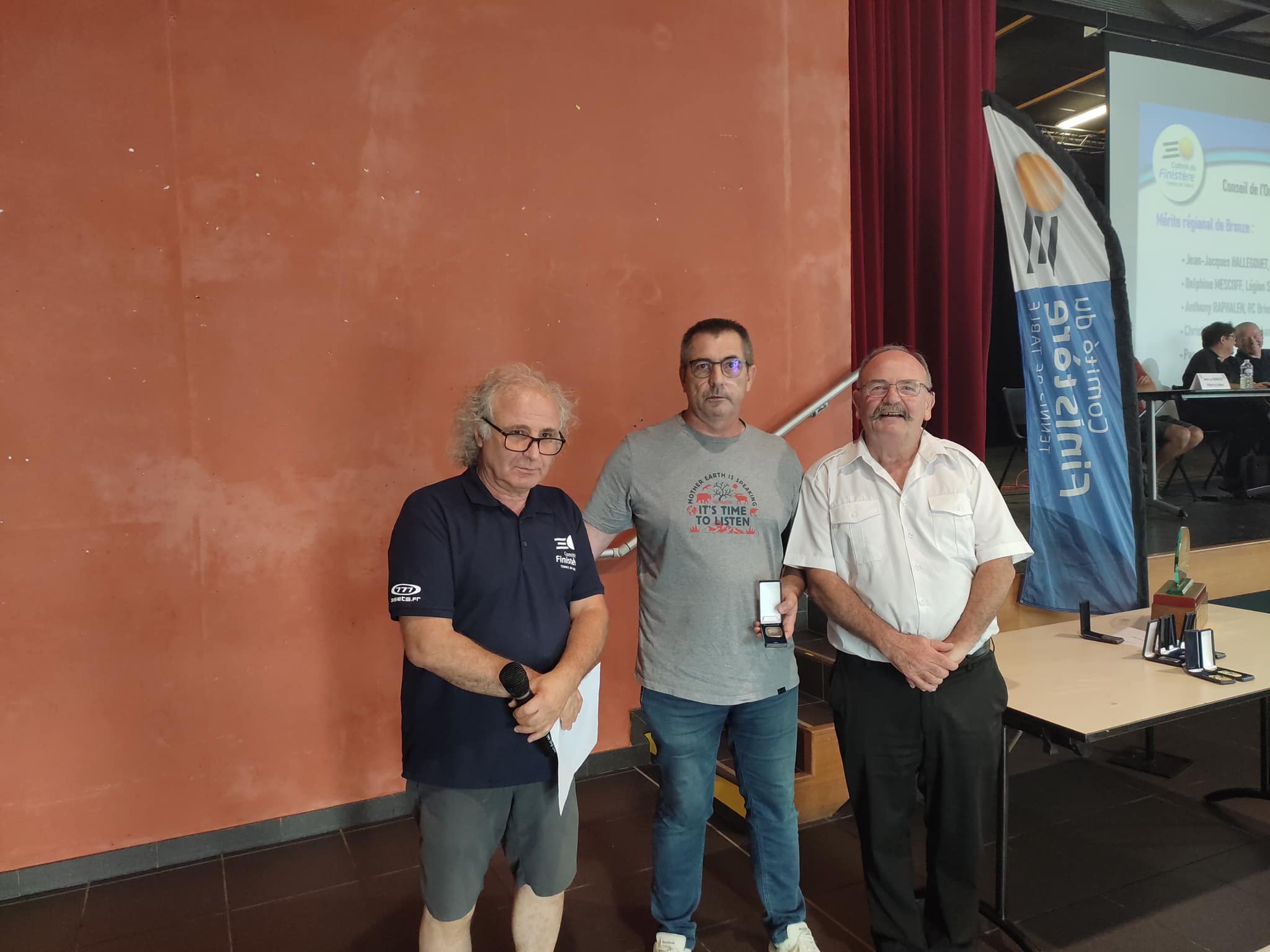 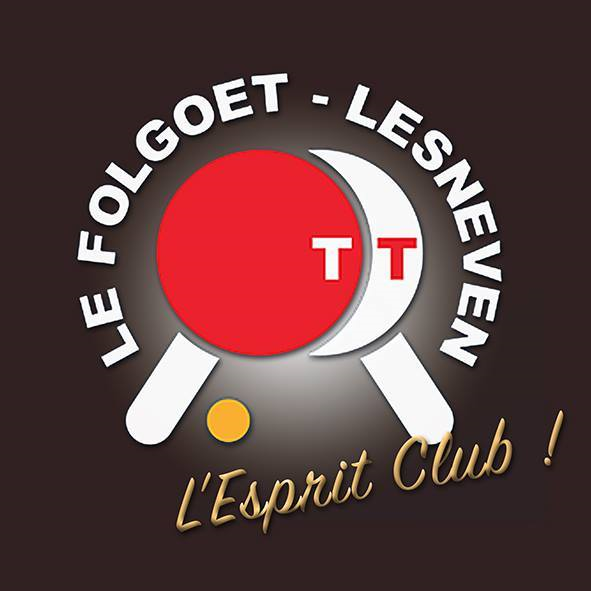 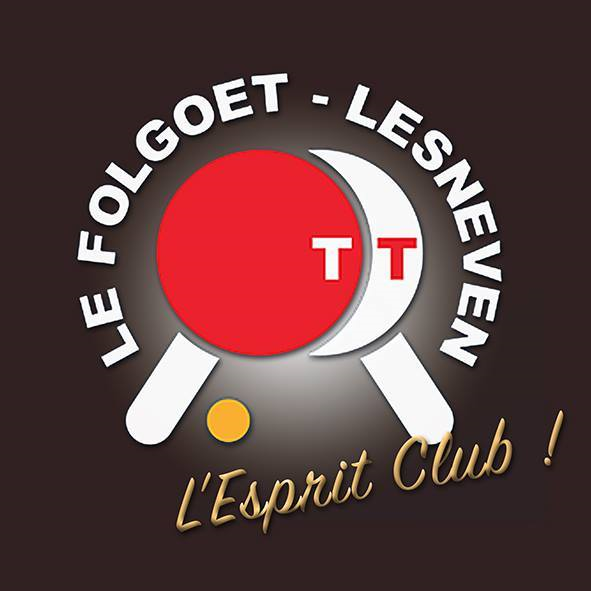 PRIX LICENCE
2024/2025
Prix Licence Adultes, ………….……….. 135€ 

Prix Licence Jeunes compétition……120€

Prix Licence Loisir………………………….. 90€ 


Possibilité de régler en plusieurs fois
Chèque, espèce, chèques vacances et sports acceptés
MERCI A TOUS ET NOUS VOUS SOUHAITONS DE BONNES VACANCES
LE BAR EST OUVERT
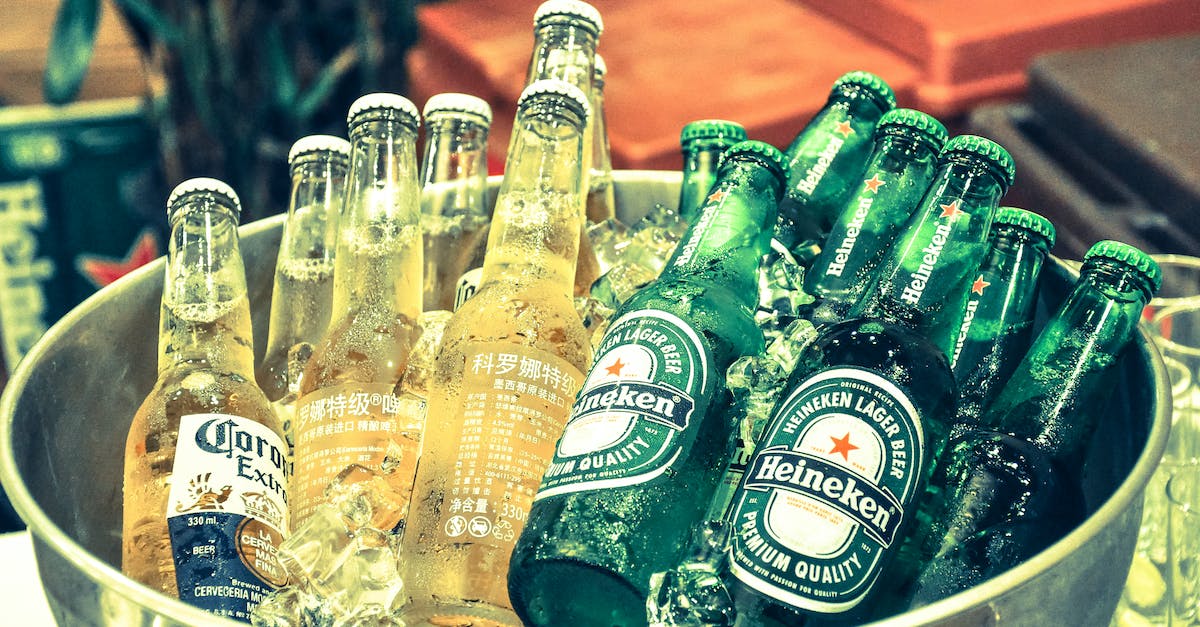